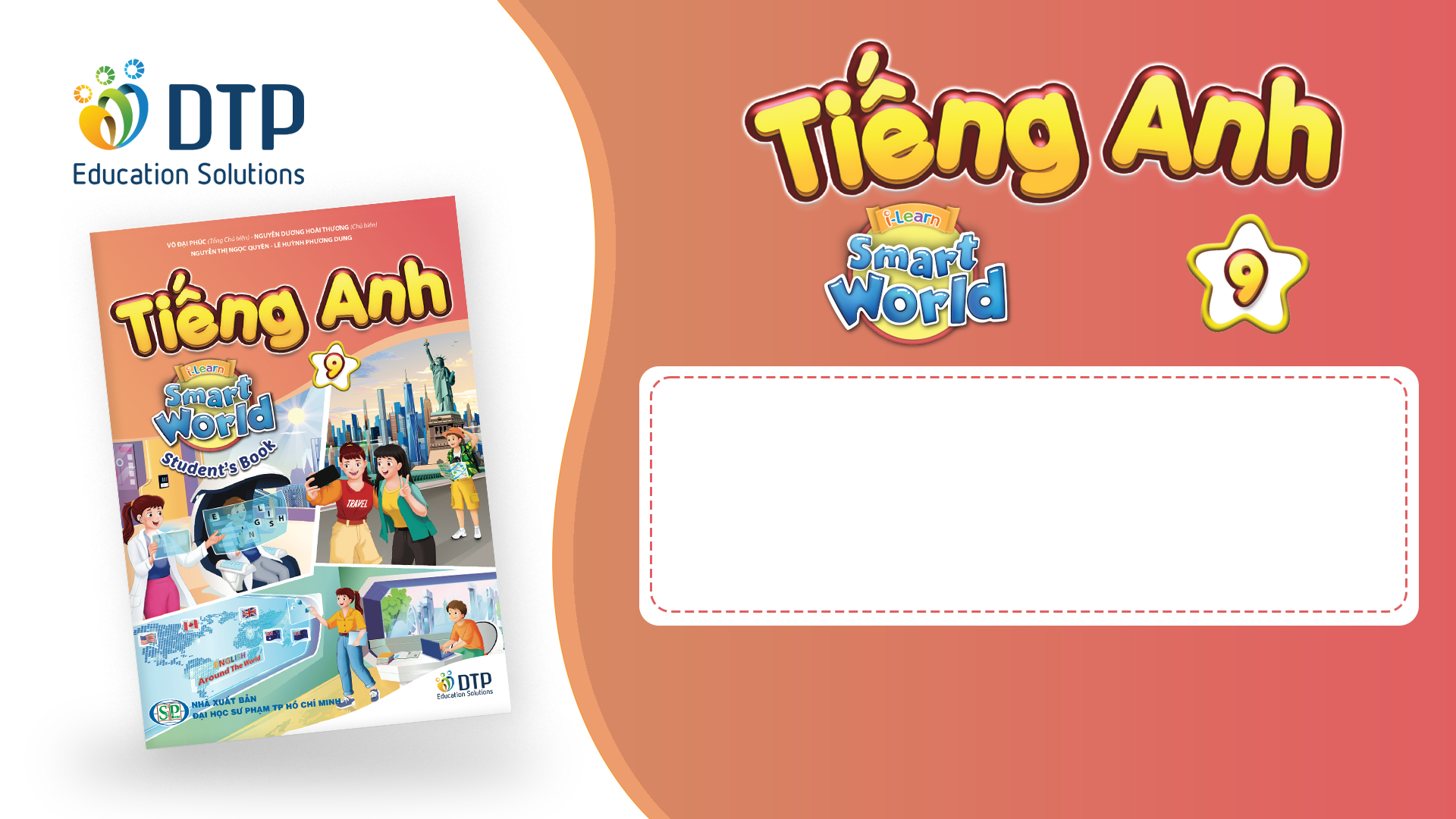 Unit 6: Natural Wonders
Lesson 2.1: Vocab & Listening 
Pages 58 & 59
Lesson Outline
Warm-up
Vocabulary
Listening
Consolidation
Wrap-up
By the end of this lesson, students will be able to…

- learn and use vocabulary related to natural wonders
- practice listening for specific information
To practice functional English – politely disagreeing
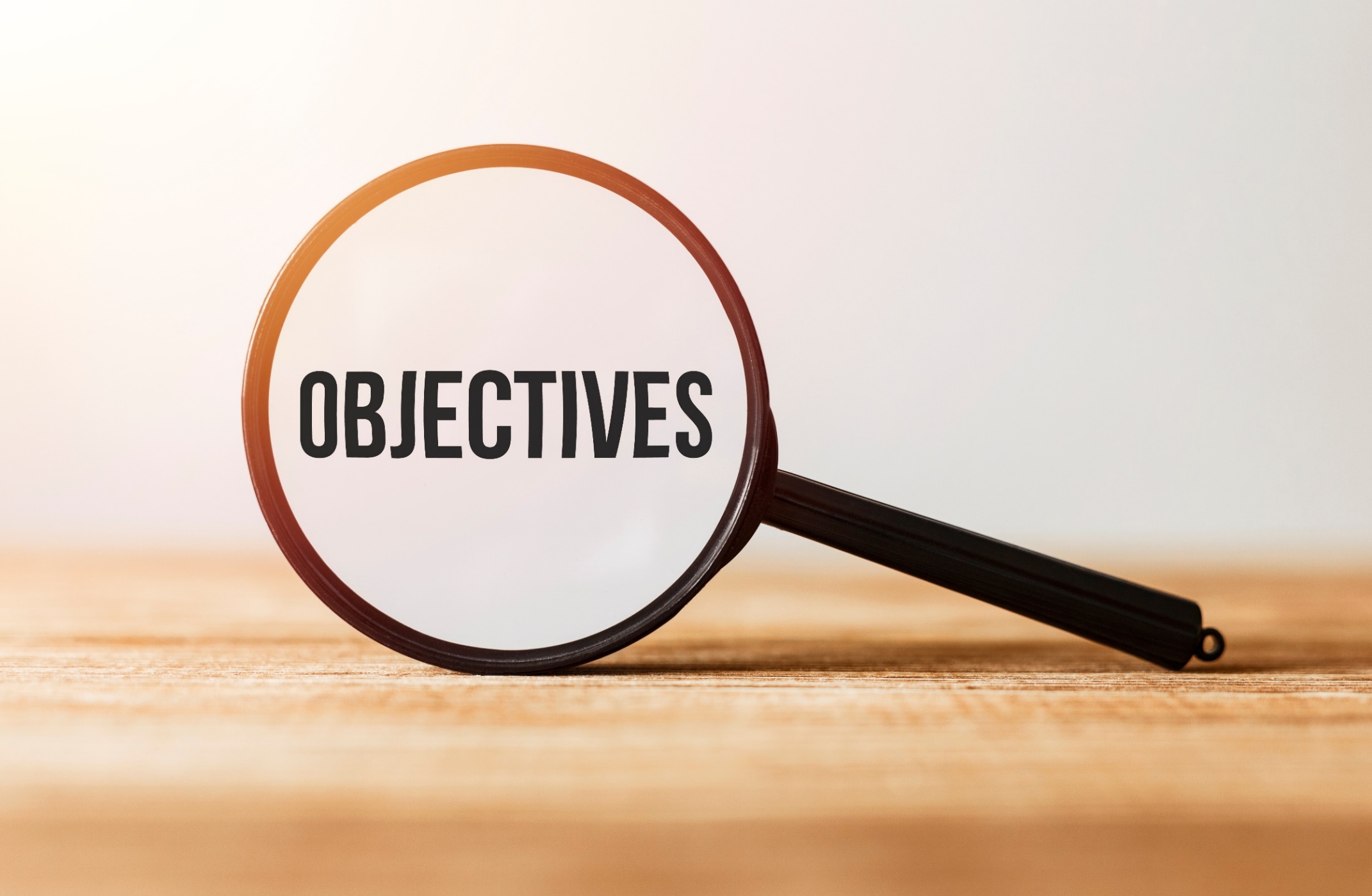 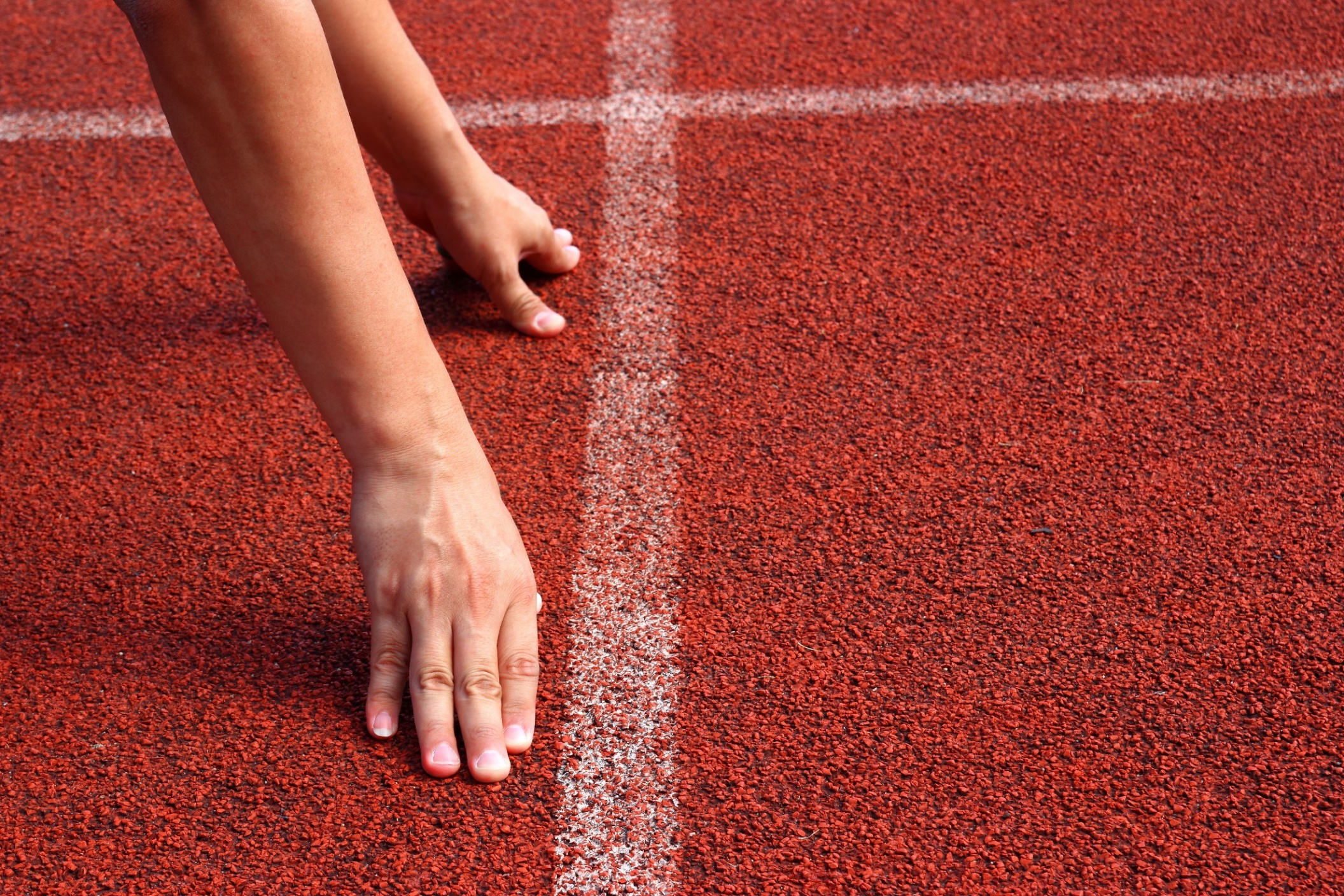 WARM-UP
Work in pairs. Look at the pictures:
What can you see?
What causes problems like this?
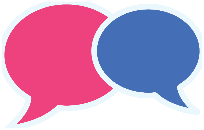 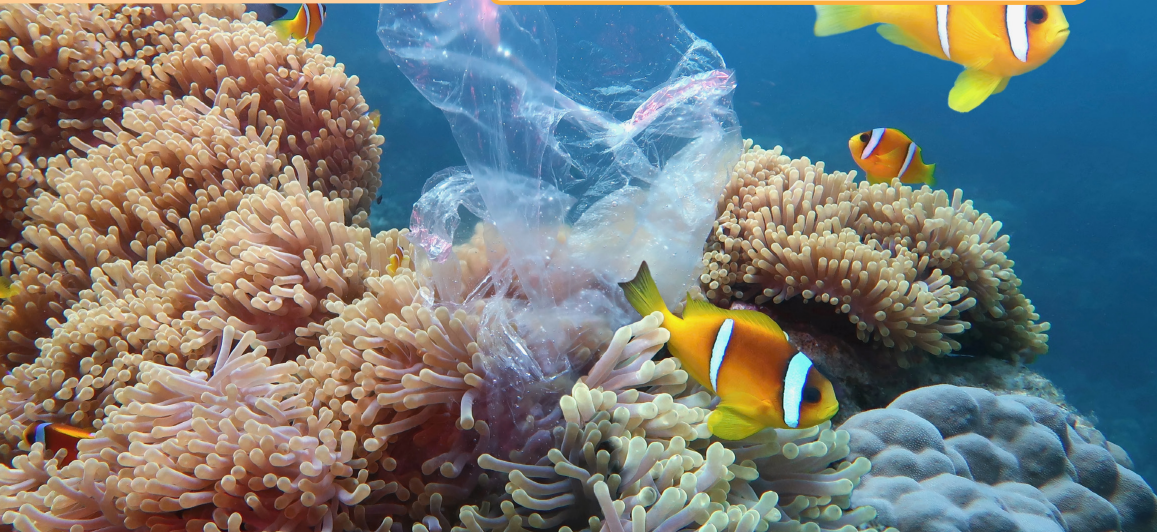 Suggested answers:
The picture shows some fish swimming in the sea and there is a plastic bag stuck in coral.
Because people leave their trash on the beach and the trash goes in the sea and gets stuck in coral or sea animals. It spoils water environment and is bad for sea animals.
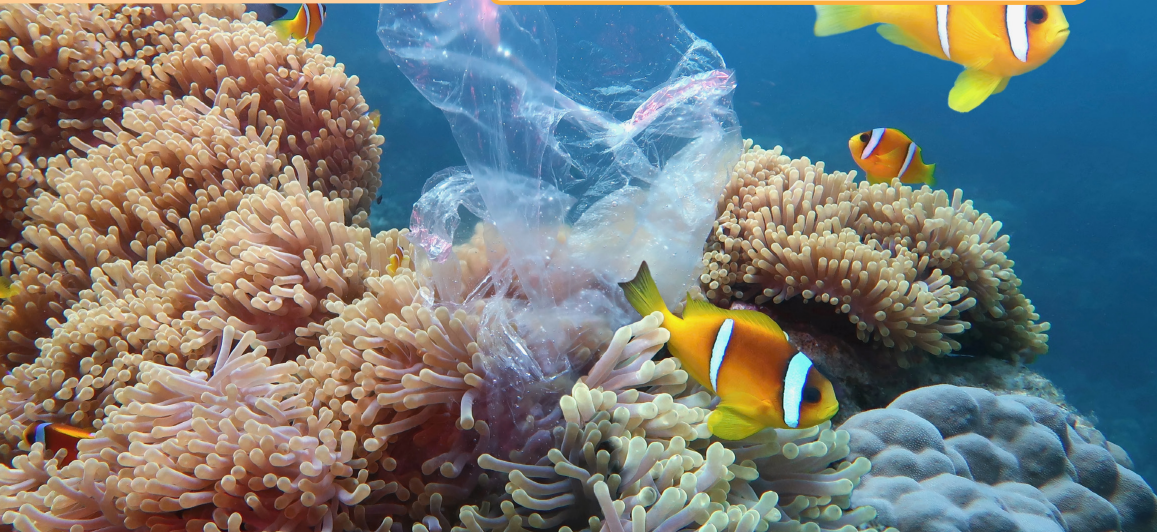 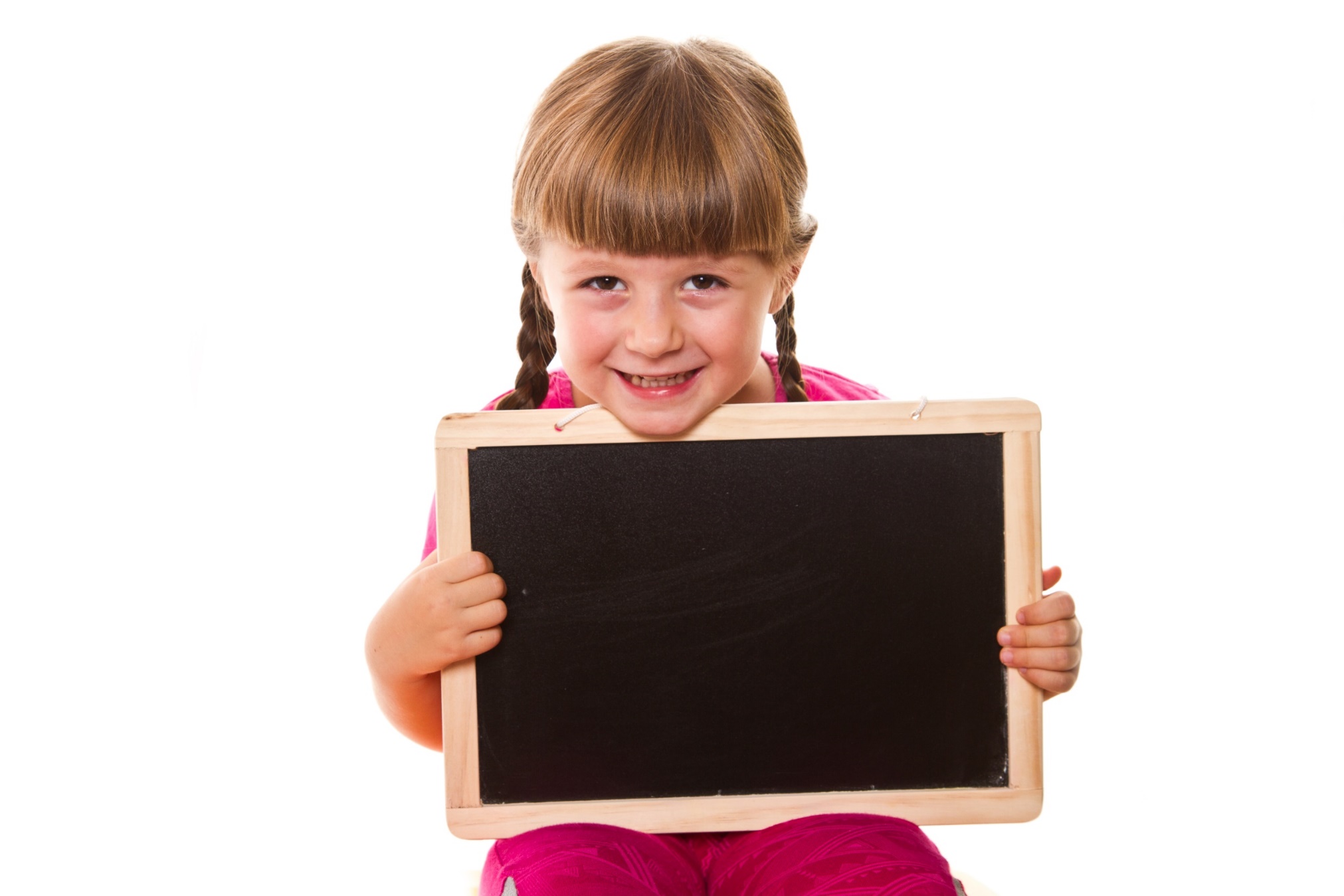 PRE-LISTENING
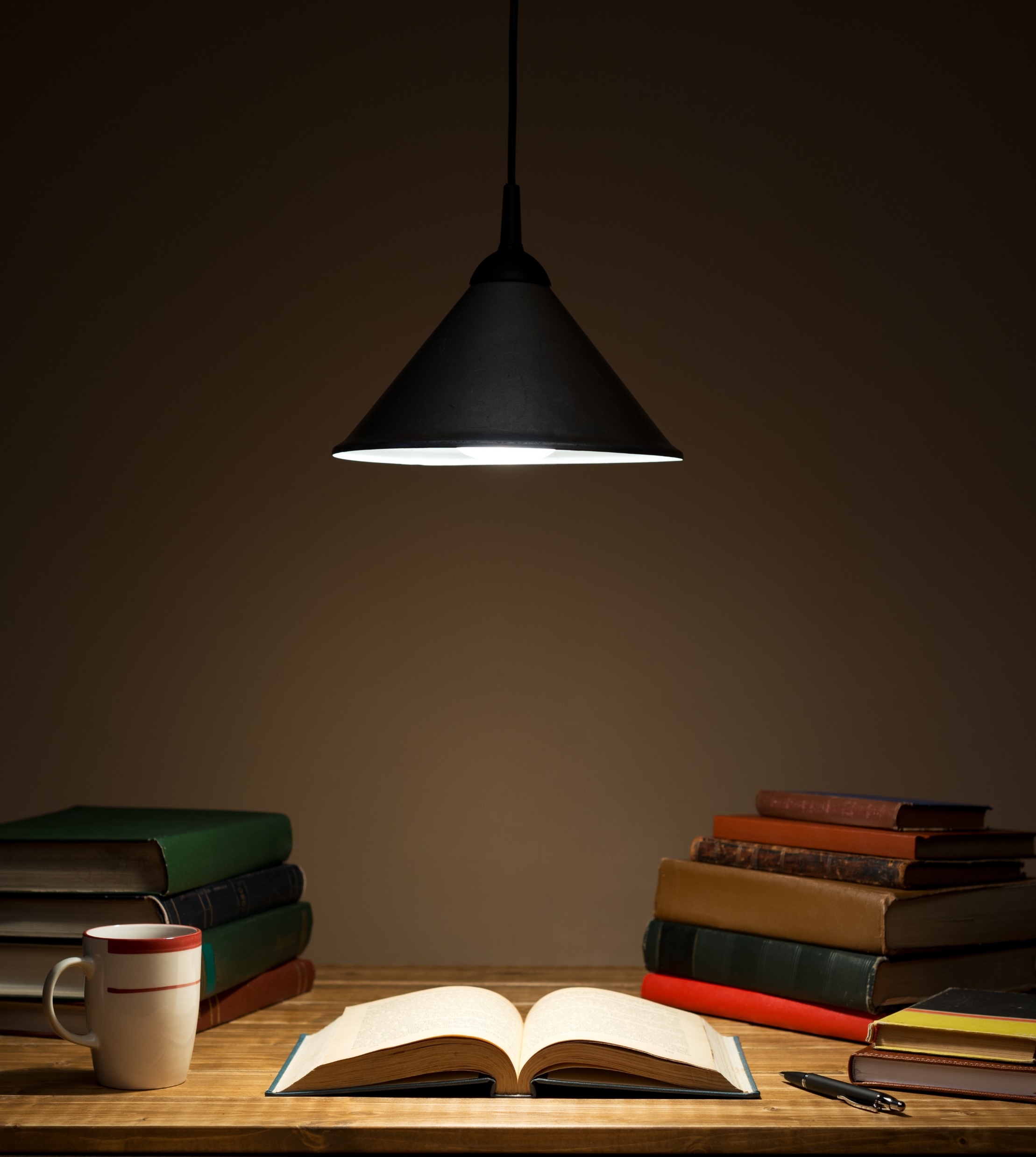 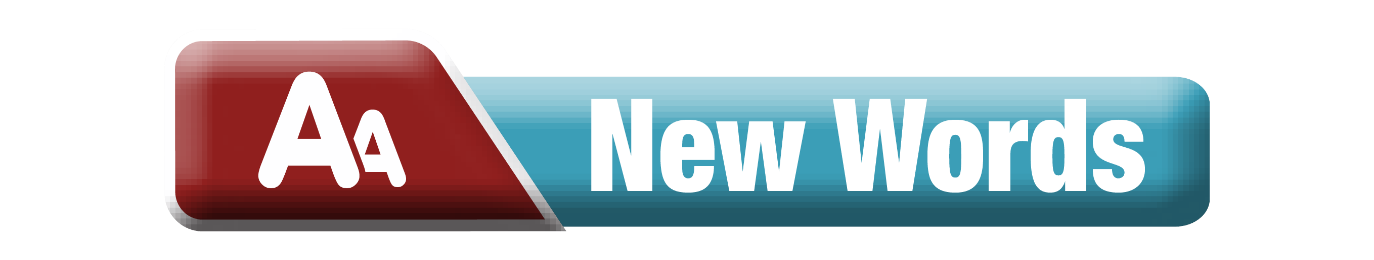 Task a. Match the words with the definitions.
fine (v)
litter (v)
consider (v)
government (n)
ranger (n)
hunt (v)
disturb (v)
spoil (v)
______________ – leave trash in the wrong place, e.g. on the floor, in water, etc.
______________ –  catch or kill wild animals
______________ – change something good into something bad
______________ –  think about something carefully before you make a decision
Task a. Match the words with the definitions.
fine (v)
litter (v)
consider (v)
government (n)
ranger (n)
hunt (v)
disturb (v)
spoil (v)
5. ______________ – make somebody pay money because they did something wrong
6. ______________ –  move something or change its position 
7. ______________ – a person who takes care of a park, a forest, or an area in the country
8. ______________ –  the group of people who make the rules and decide what happens in a country
Answers
Task a. Match the words with the definitions.
fine (v)
litter (v)
consider (v)
government (n)
ranger (n)
hunt (v)
disturb (v)
spoil (v)
litter
_________ – leave trash in the wrong place, e.g. on the floor, in water, etc.
___________ –  catch or kill wild animals
___________ – change something good into something bad
___________ –  think about something carefully before you make a decision
hunt
spoil
consider
Answers
Task a. Match the words with the definitions.
fine (v)
litter (v)
consider (v)
government (n)
ranger (n)
hunt (v)
disturb (v)
spoil (v)
5. ______ – make somebody pay money because they did something wrong
6. _________ –  move something or change its position 
7. __________ – a person who takes care of a park, a forest, or an area in the country
8. ______________ –  the group of people who make the rules and decide what happens in a country
fine
disturb
ranger
government
Task b. Choose the words in task a and fill in the blanks.
People sometimes ______ animals in national parks because they can sell them for a lot of money. 
When we met the ________, he told us not to start any fires in the forest he looks after. 
If you do something bad, the police might _______ you, and you'll have to pay some money.
hunt
fine (v)
litter (v)
consider (v)
government (n)
ranger (n)
hunt (v)
disturb (v)
spoil (v)
Pre-reading
Task b. Choose the words in task a and fill in the blanks.
4. If companies build too many hotels, they will __________ the beach, and people won't visit it anymore. 
5. The __________ wants to make a new law to reduce the country's air pollution. 
6. You should never __________. You should always put your trash in a trash can.
fine (v)
litter (v)
consider (v)
government (n)
ranger (n)
hunt (v)
disturb (v)
spoil (v)
Pre-reading
Task b. Choose the words in task a and fill in the blanks.
7. I decided not to go to university, but I did __________ going for a long time. 
8. Don't __________ any plants or animals when you visit a natural wonder. You shouldn't touch or move the plants or animals.
fine (v)
litter (v)
consider (v)
government (n)
ranger (n)
hunt (v)
disturb (v)
spoil (v)
Pre-reading
Listen and answer
Task b. Choose the words in task a and fill in the blanks.
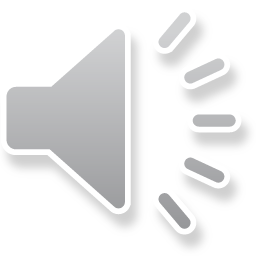 People sometimes ______ animals in national parks because they can sell them for a lot of money. 
When we met the ________, he told us not to start any fires in the forest he looks after. 
If you do something bad, the police might _______ you, and you'll have to pay some money.
hunt
fine (v)
litter (v)
consider (v)
government (n)
ranger (n)
hunt (v)
disturb (v)
spoil (v)
ranger
Pre-reading
fine
Listen and answer
Task b. Choose the words in task a and fill in the blanks.
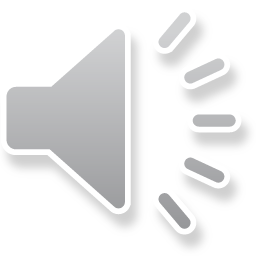 4. If companies build too many hotels, they will ________ the beach, and people won't visit it anymore. 
5. The __________ wants to make a new law to reduce the country's air pollution. 
6. You should never __________. You should always put your trash in a trash can.
fine (v)
litter (v)
consider (v)
government (n)
ranger (n)
hunt (v)
disturb (v)
spoil (v)
spoil
government
Pre-reading
litter
Listen and answer
Task b. Choose the words in task a and fill in the blanks.
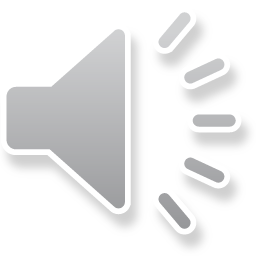 7. I decided not to go to university, but I did __________ going for a long time. 
8. Don't __________ any plants or animals when you visit a natural wonder. You shouldn't touch or move the plants or animals.
fine (v)
litter (v)
consider (v)
government (n)
ranger (n)
hunt (v)
disturb (v)
spoil (v)
consider
disturb
Pre-reading
Listen and repeat. Click on each phrase to hear the sound.
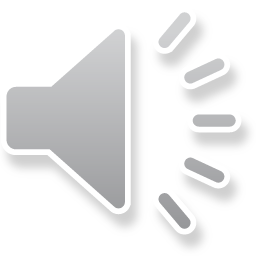 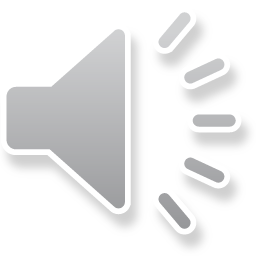 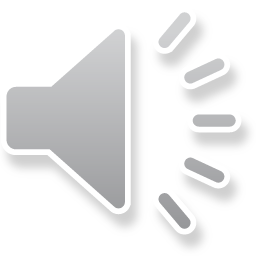 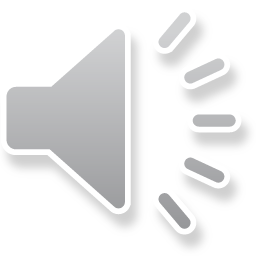 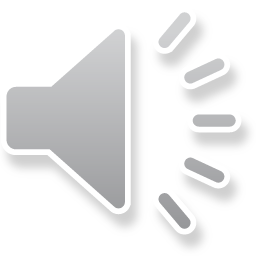 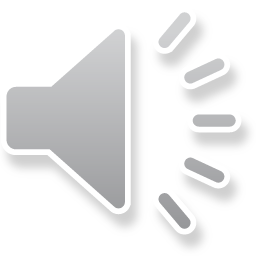 fine (v) /faɪn/ bắt phạt (ai), phạt vạ (ai)
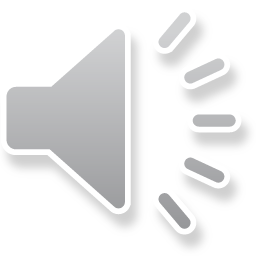 litter (v) /ˈlɪtər/ vứt rác rưởi bừa bãi
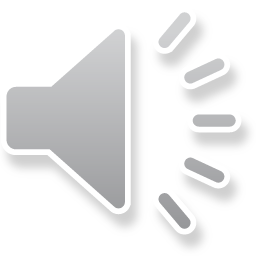 consider (v) /kənˈsɪdər/ xem xét kỹ, cân nhắc kỹ
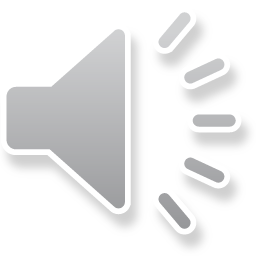 disturb (v) /dɪˈstɜːrb/làm xáo trộn, quầy rầy
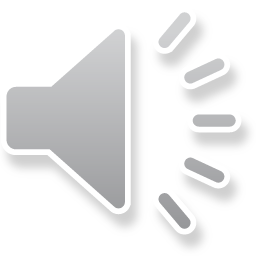 hunt (v) /hʌnt/ săn bắt
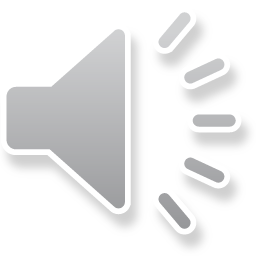 ranger (n) /ˈreɪndʒər / người bảo vệ rừng
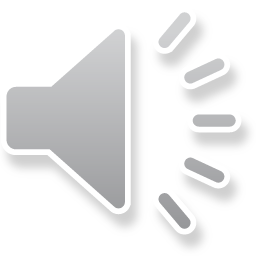 spoil (v) /spɔɪl/ làm hư hỏng
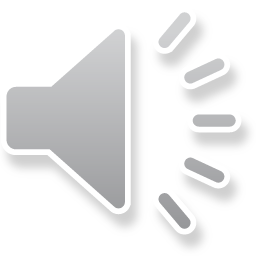 government (n) /ˈɡʌvərnmənt/ chính quyền, sự cai trị
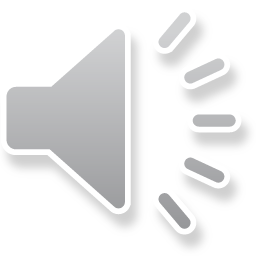 [Speaker Notes: GV click vào từng cụm nghe âm thanh]
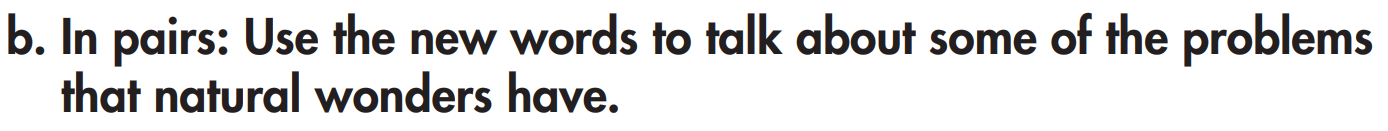 Task c.
EXAMPLE
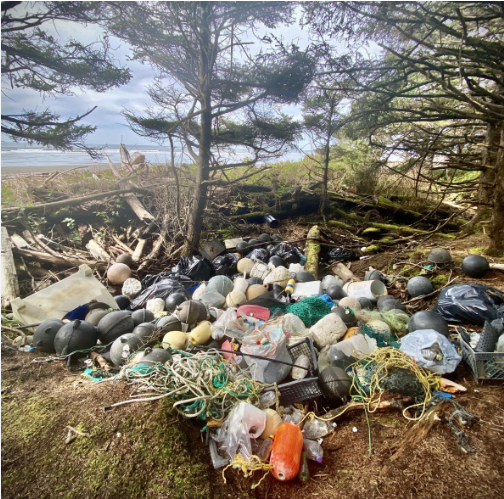 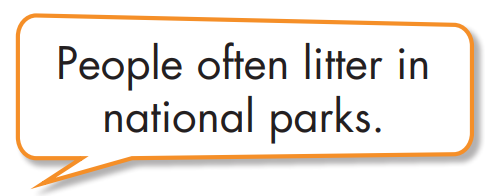 Pre-reading
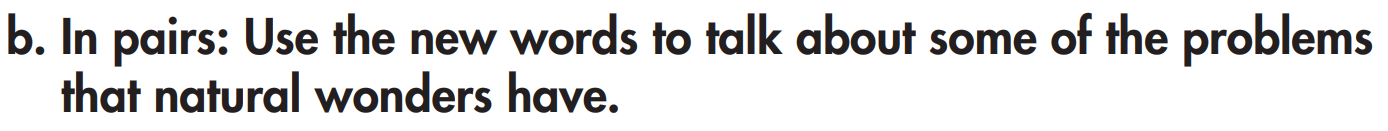 Task c.
Suggested answers
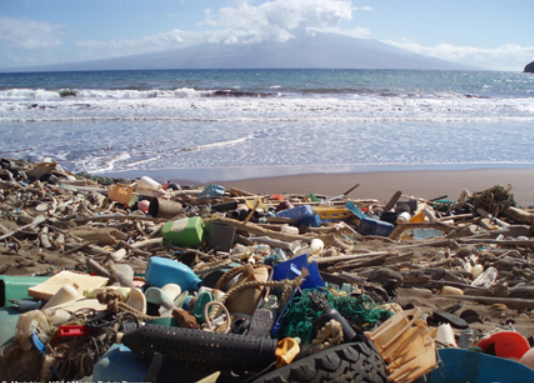 People spoil the beach when they leave their trash.
Pre-reading
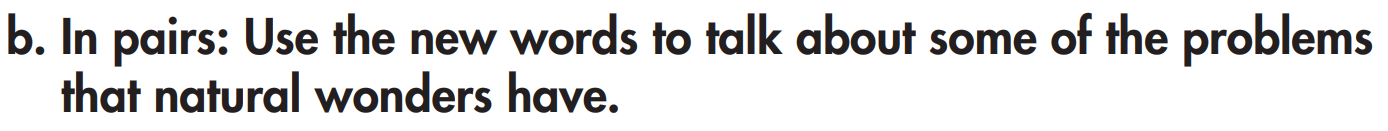 Task c.
Suggested answers
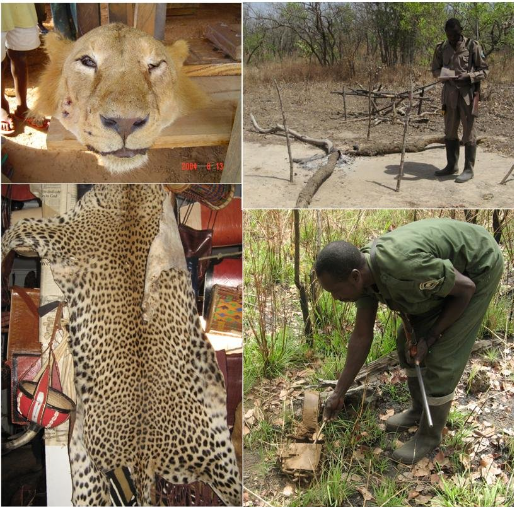 Some people hunt wild animals in national parks.
Pre-reading
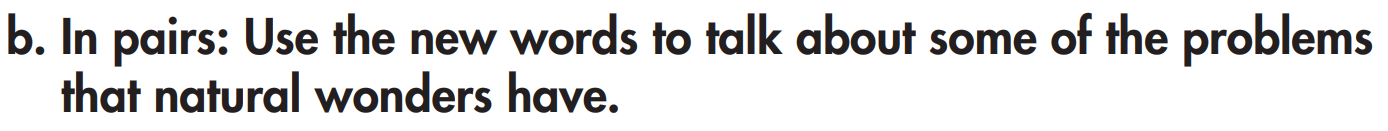 Task c.
Suggested answers
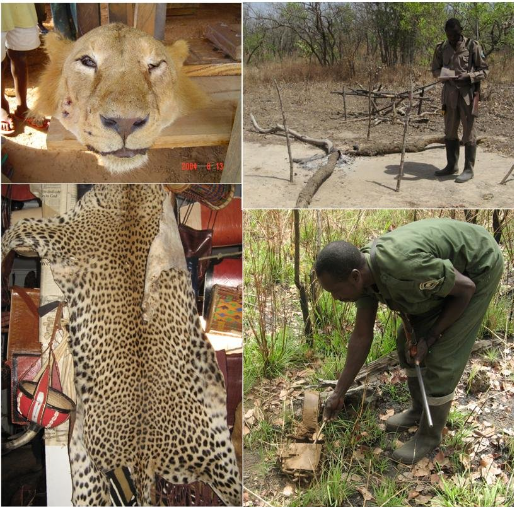 The rangers can't stop all the problems because the park is so big.
Pre-reading
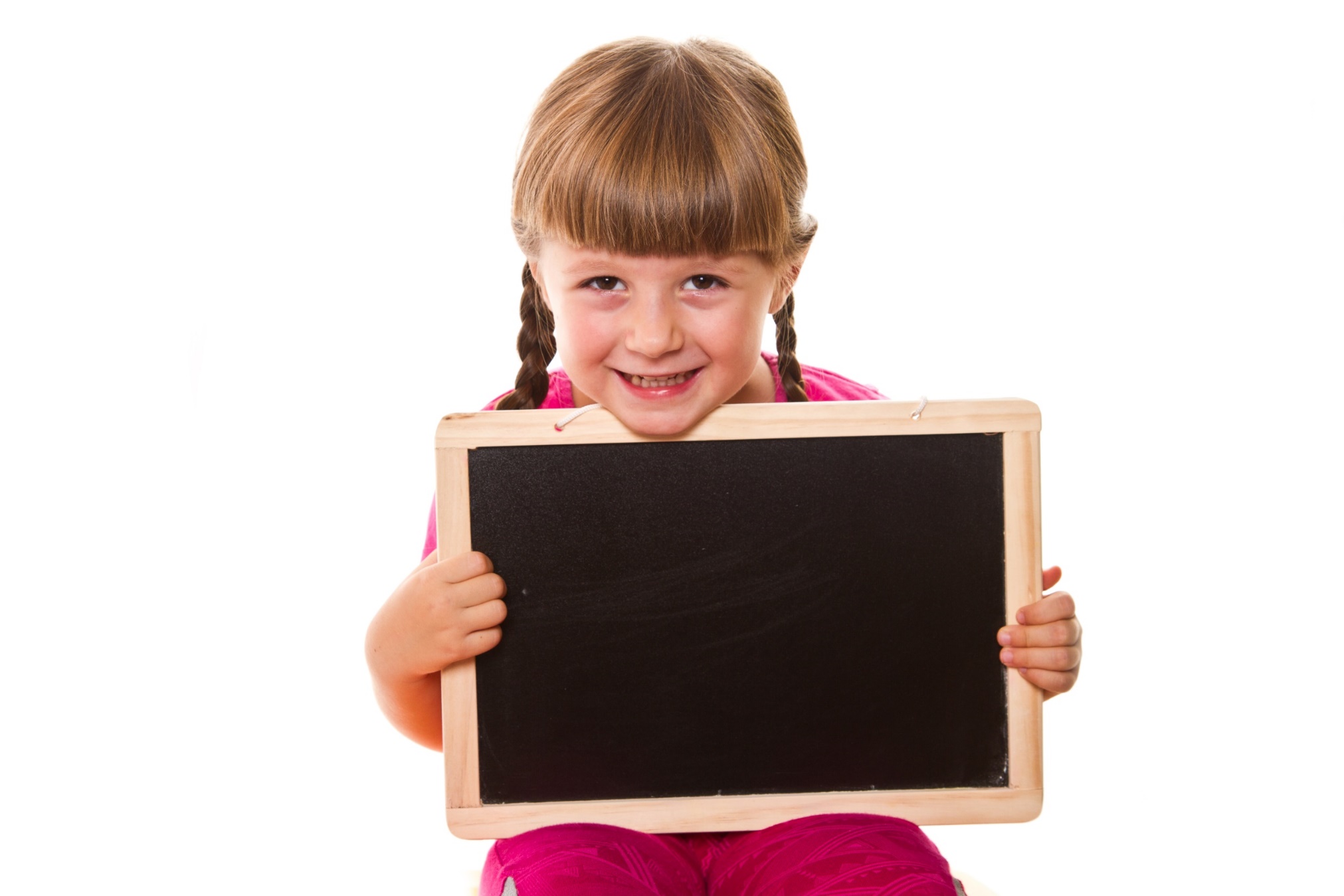 While-listening
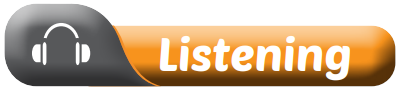 Task a.
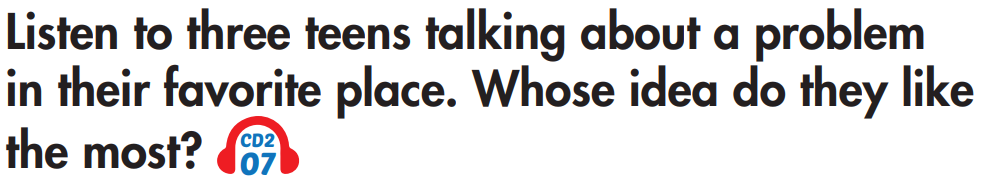 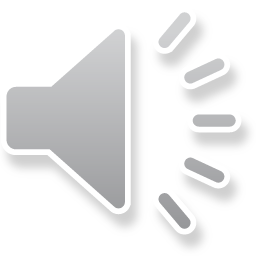 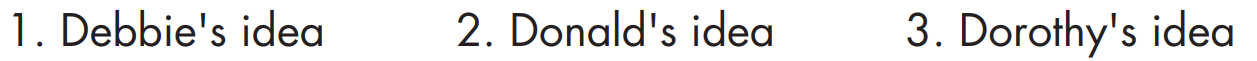 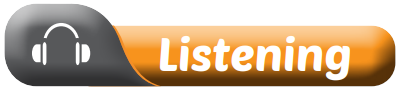 Task a.
ANSWER
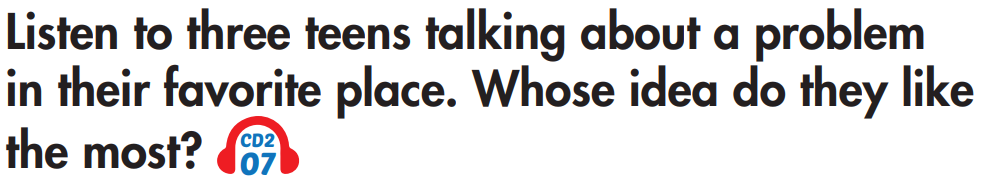 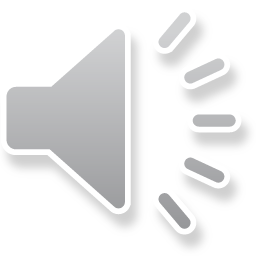 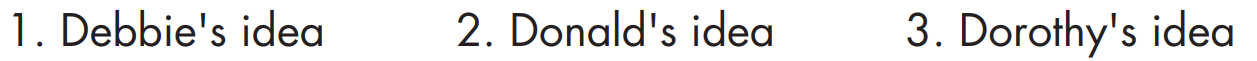 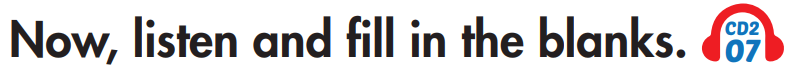 Task b.
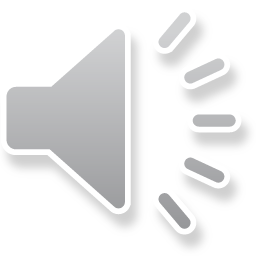 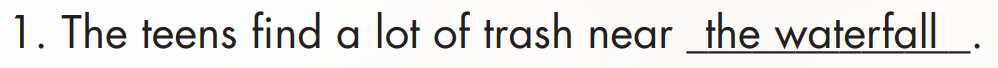 Answers and clues
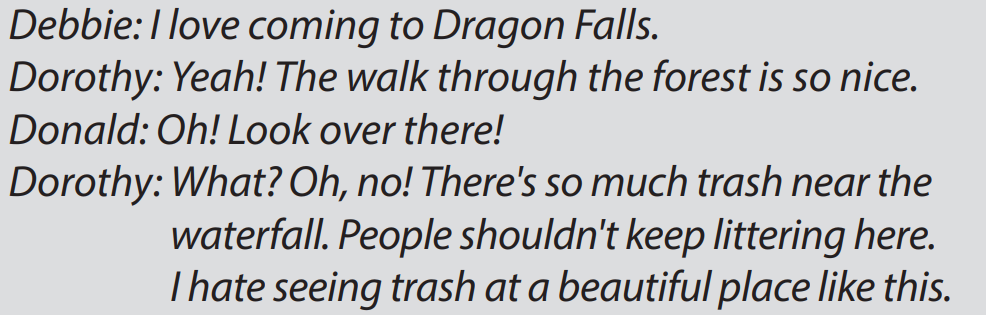 Pre-reading
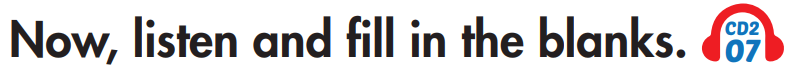 Task b.
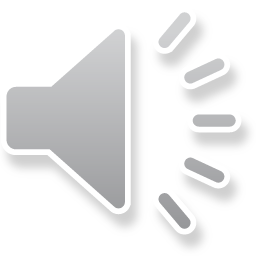 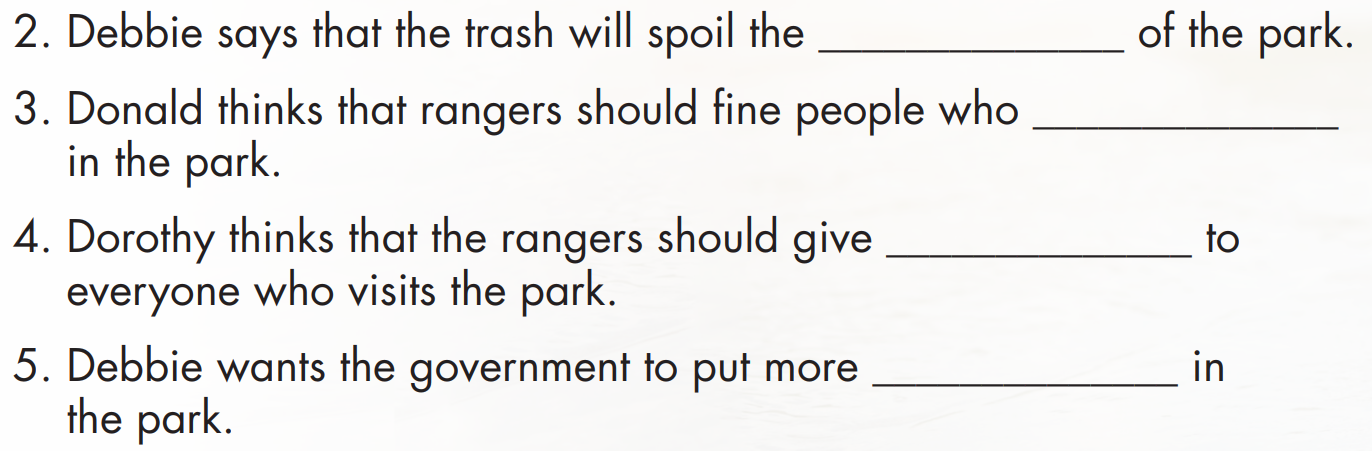 Pre-reading
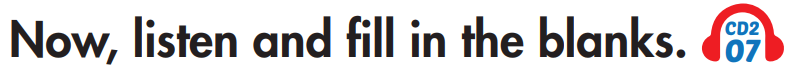 Task b.
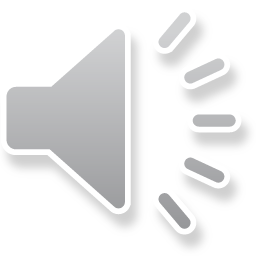 natural beauty
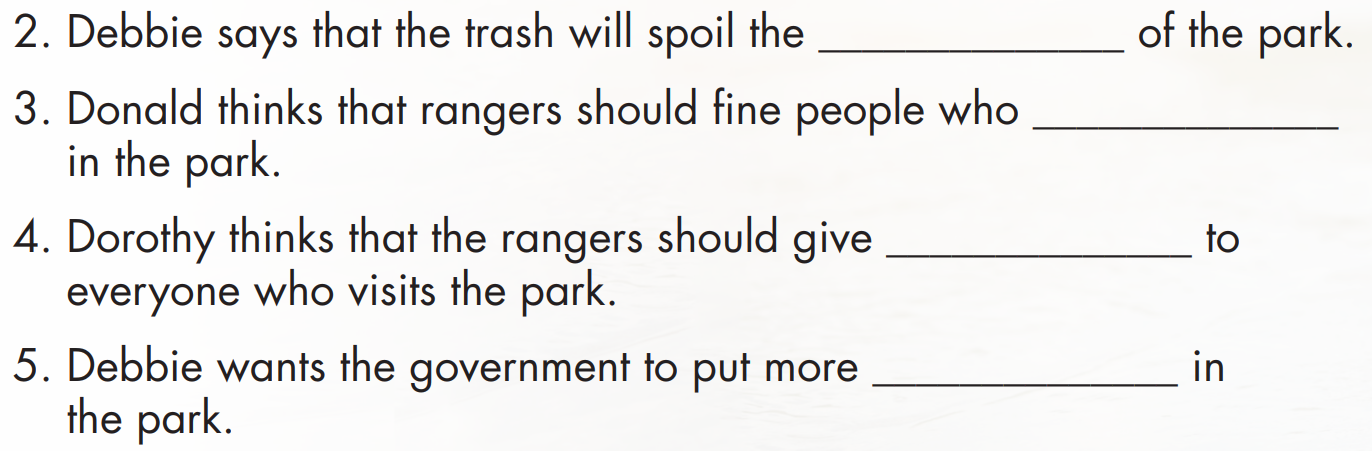 Answers and clues
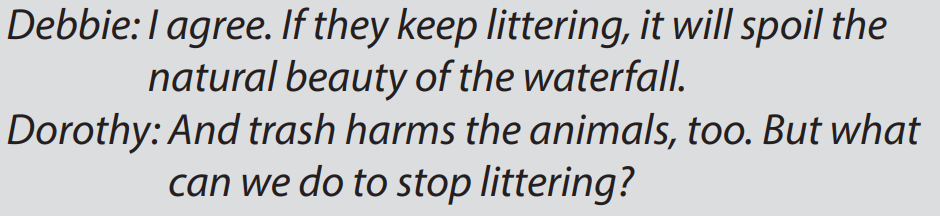 Pre-reading
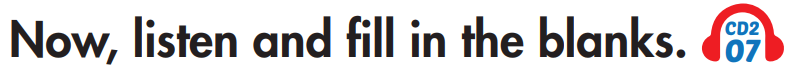 Task b.
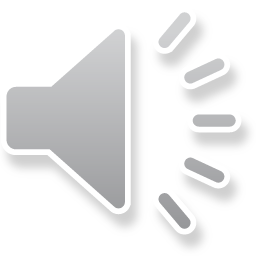 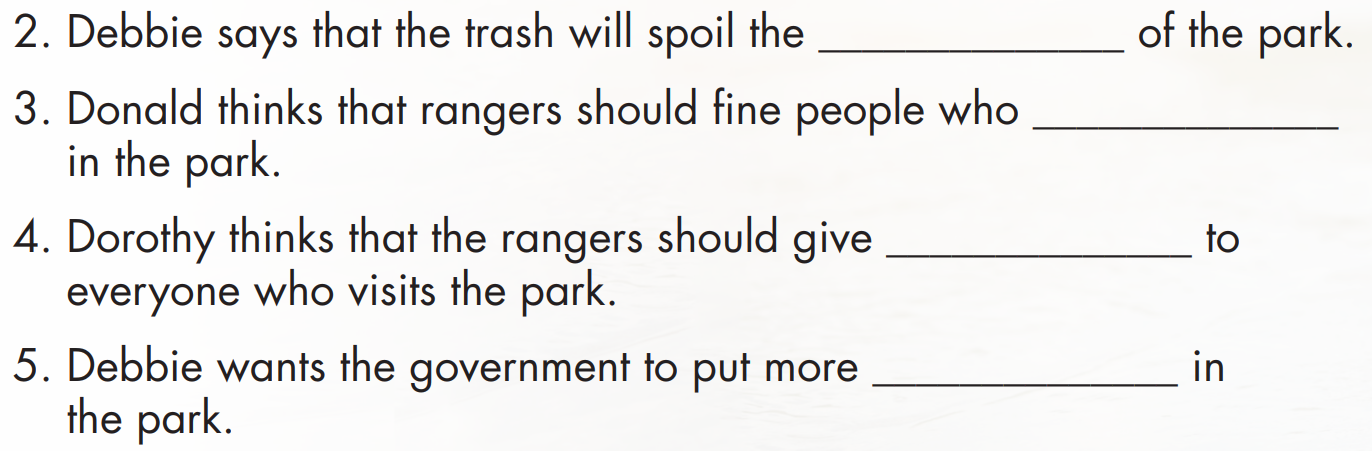 litter
Answers and clues
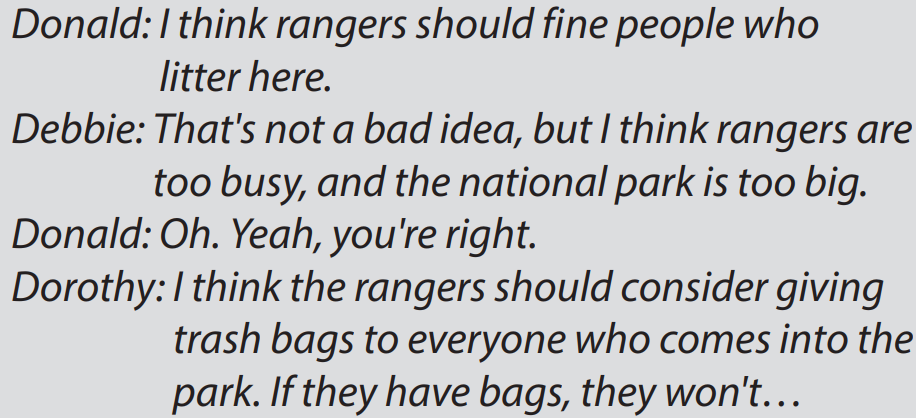 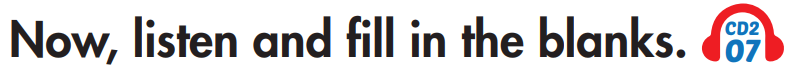 Task b.
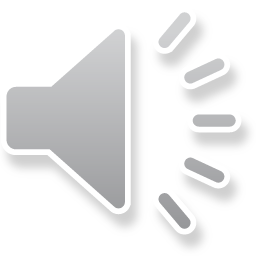 trash bags
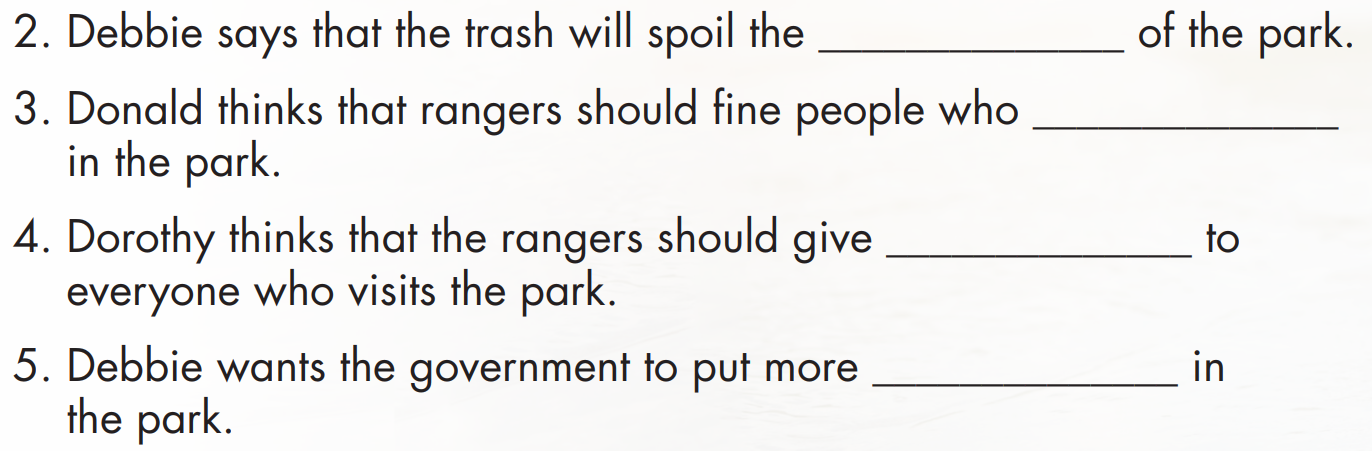 Answers and clues
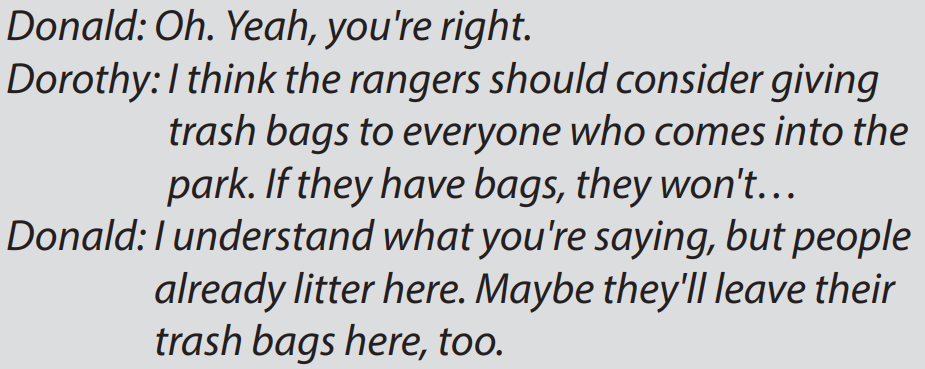 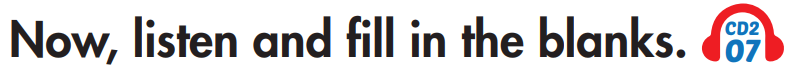 Task b.
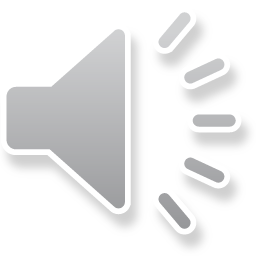 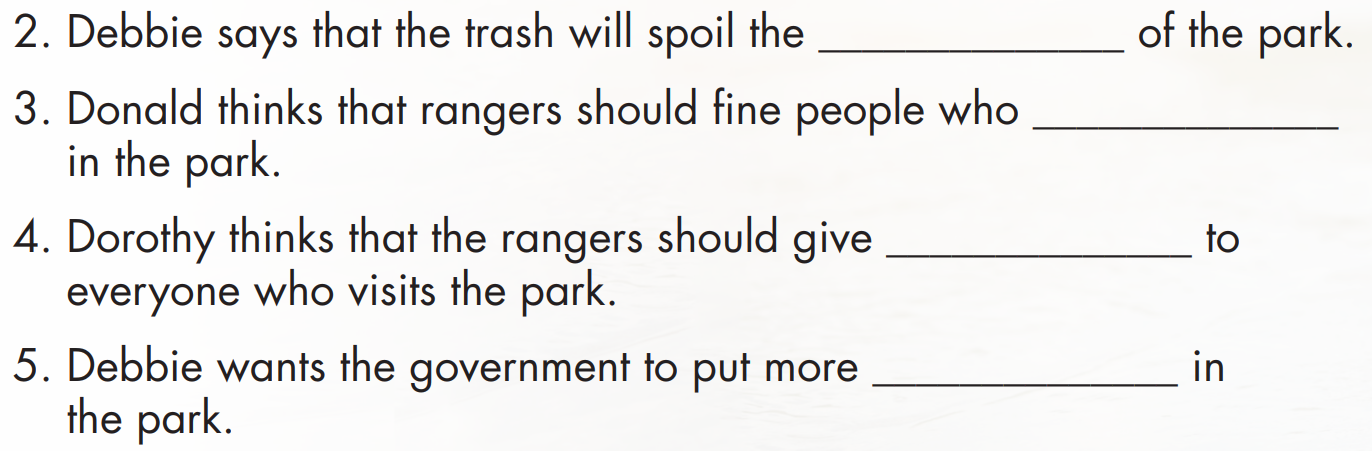 trash cans
Answers and clues
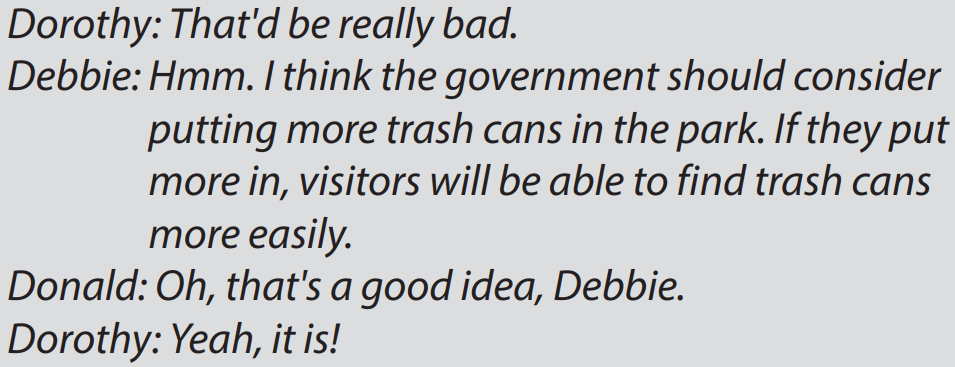 In groups of three – Practice the conversation
Task c.
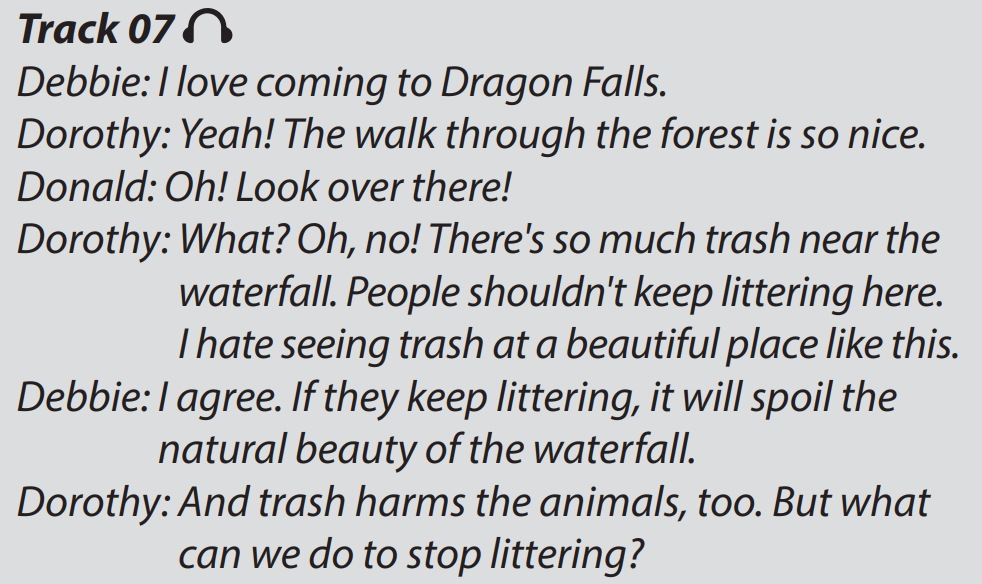 In groups of three – Practice the conversation
Task c.
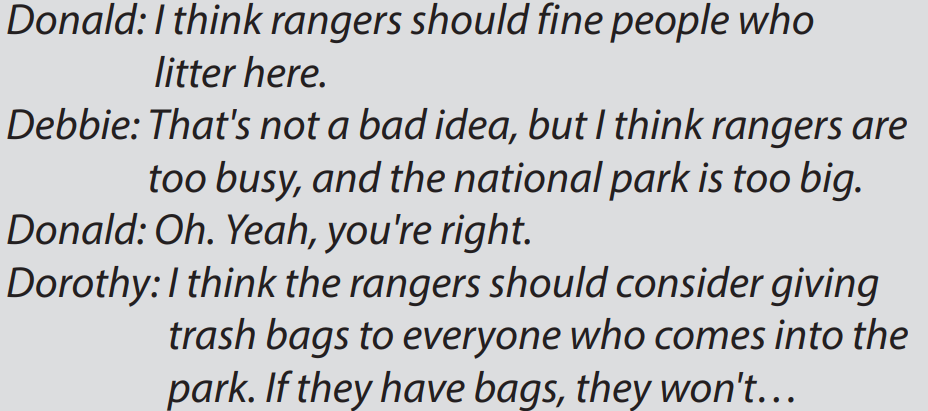 In groups of three – Practice the conversation
Task c.
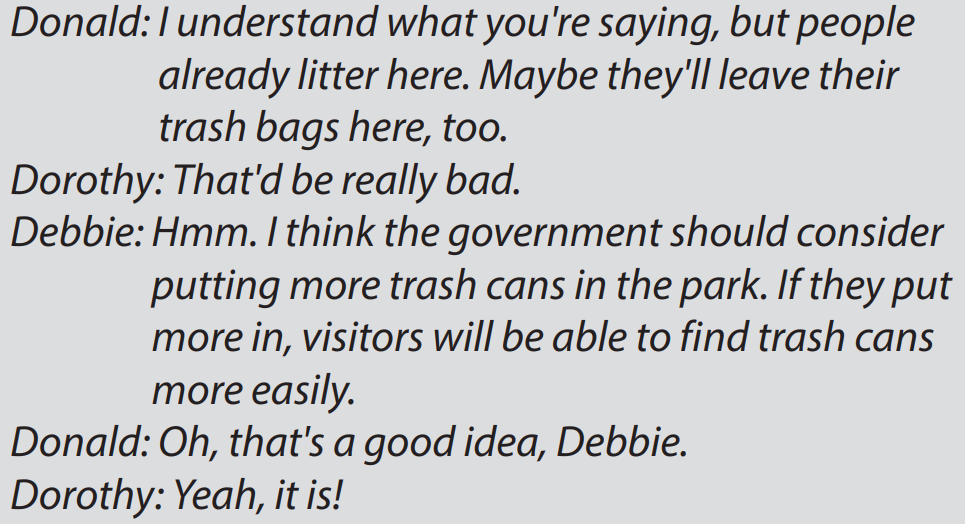 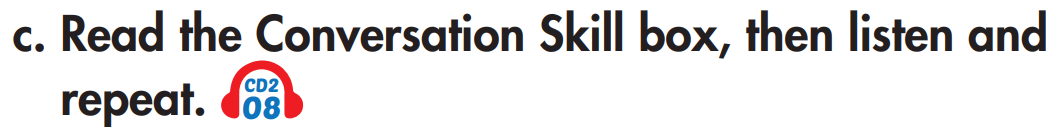 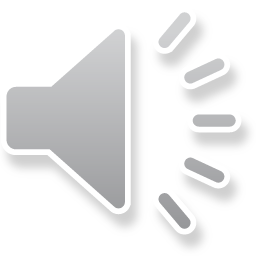 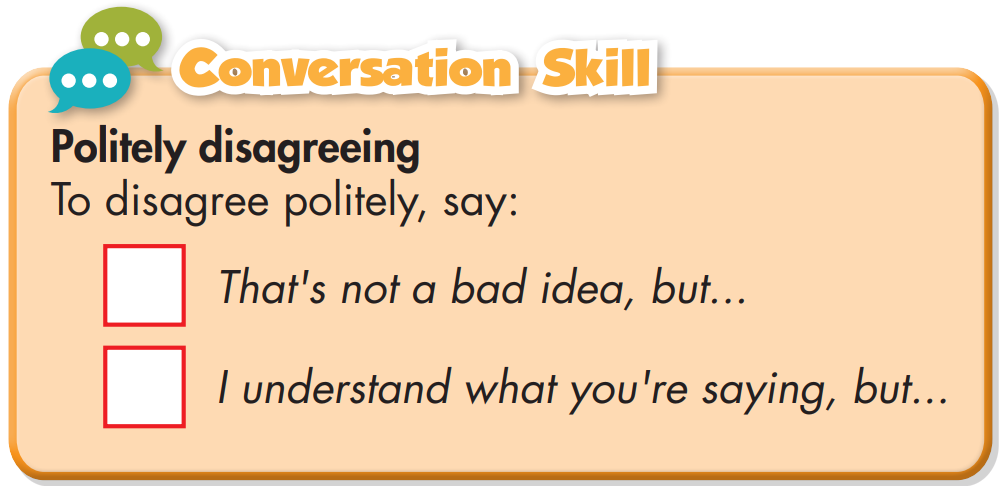 Pre-reading
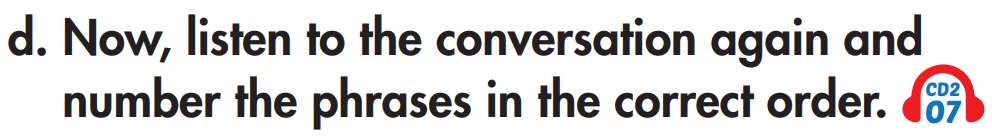 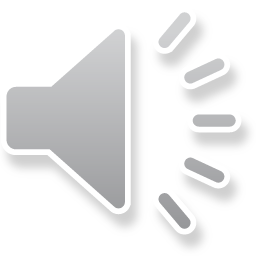 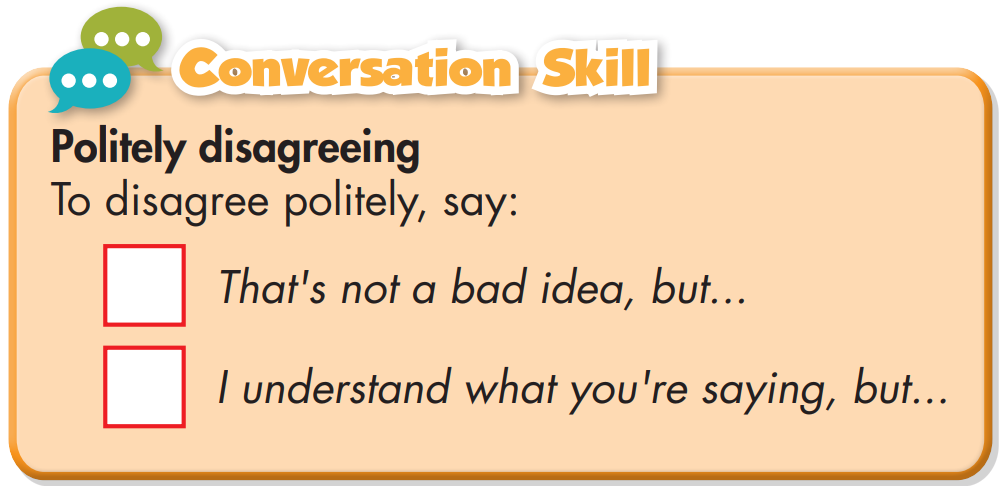 Pre-reading
1
2
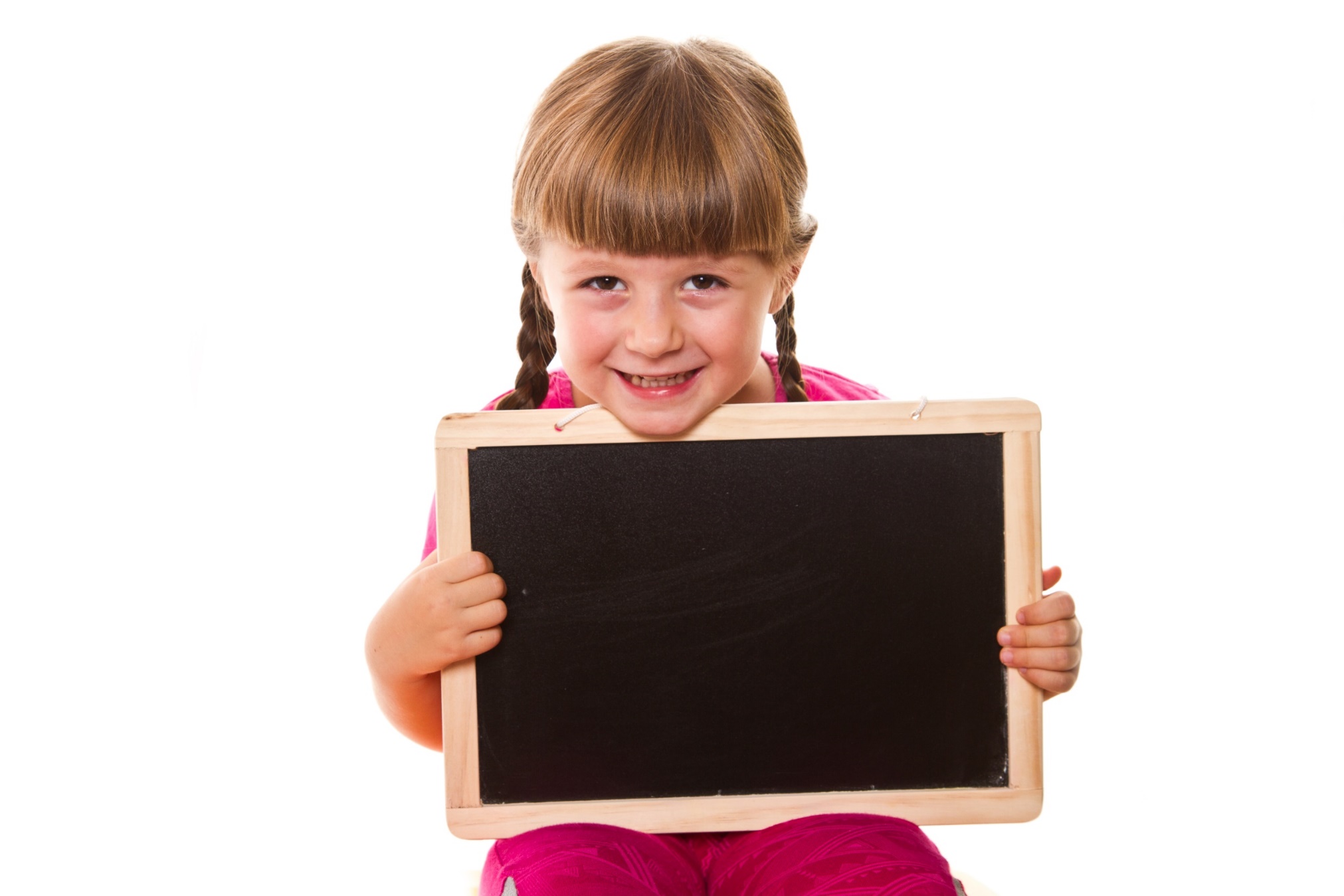 Post-listening
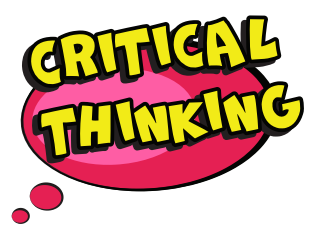 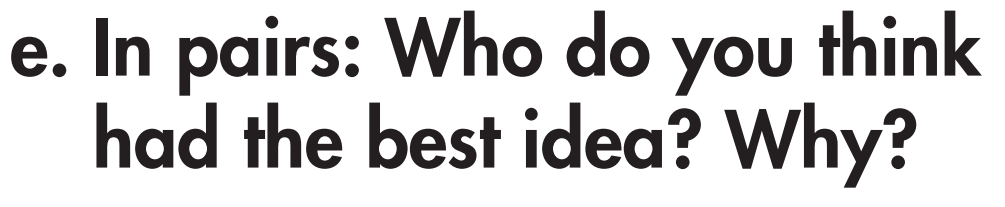 Suggested answer
I think Debbie’s idea is the best because if there are trash cans available, people won’t litter anymore
And I think Donald’s idea is better because if rangers fine people who litter, they will stop doing it, for sure.
EXTRA PRACTICE – WB, P34
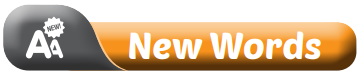 Task a.
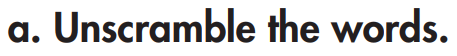 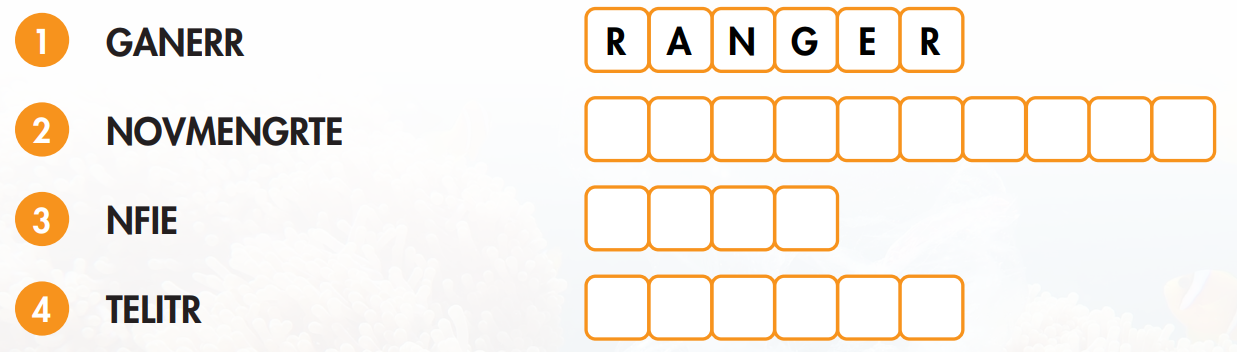 EXTRA PRACTICE - WB
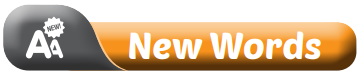 Task a.
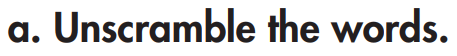 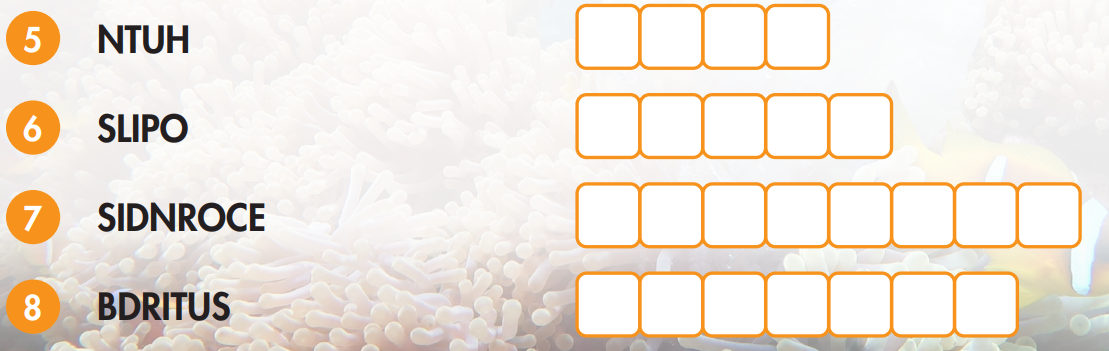 ANSWER
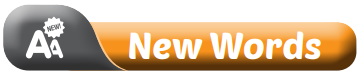 Task a.
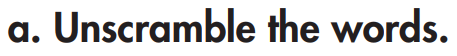 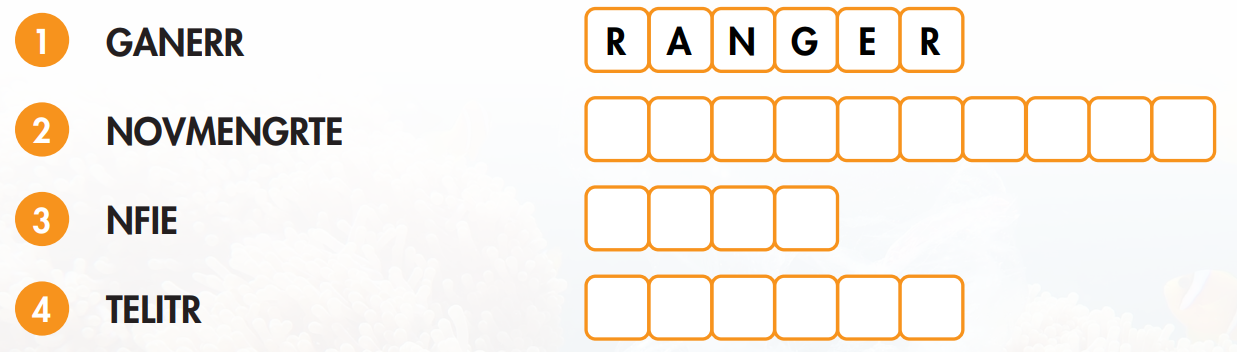 G   O   V   E    R   N   M  E   N   T
F    I    N   E
L    I    T    T   E    R
ANSWER
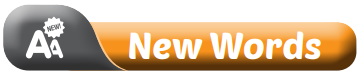 Task a.
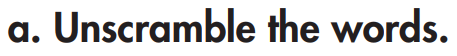 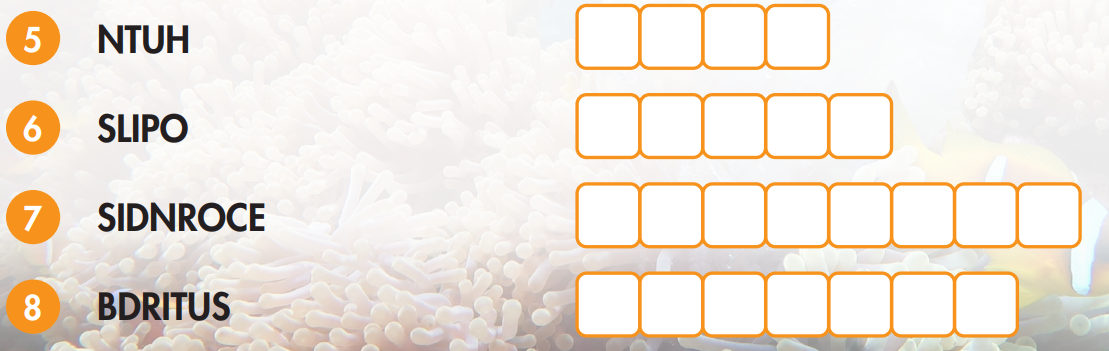 H   U   N   T
S    P   O    I    L
C    O  N    S    I    D   E    R
D   I     S    T    U   R   B
EXTRA PRACTICE - WB
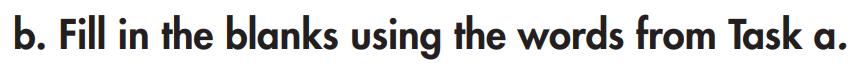 Many people around the world still _______________ animals to get food for their families. 
I really hope the _______________ makes some new laws to protect our natural wonders. 
When I visit a national park, I try not to _____________ any of the animals. I just leave them alone.
Did you _______________ bringing a trash bag? You should think about that next time.
EXTRA PRACTICE - WB
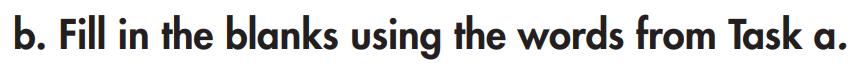 5. The _______________ showed us around the national park he protects. 
6. Don't _______________! Pick up your trash and put it in a garbage can. 
7. When you litter, the police can _______________ you. Sometimes you have to pay a lot of money. 
8. Don't leave trash in the park after you have a picnic. It will _______________ the park for everyone else.
ANSWER
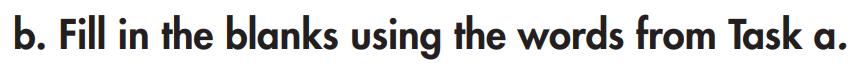 Many people around the world still ______ animals to get food for their families. 
I really hope the ____________ makes some new laws to protect our natural wonders. 
When I visit a national park, I try not to ________ any of the animals. I just leave them alone.
Did you _________ bringing a trash bag? You should think about that next time.
hunt
government
disturb
consider
ANSWER
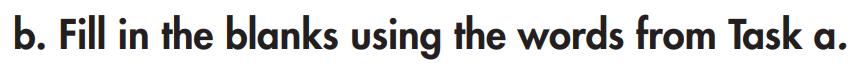 5. The _______ showed us around the national park he protects. 
6. Don't _______! Pick up your trash and put it in a garbage can. 
7. When you litter, the police can _____ you. Sometimes you have to pay a lot of money. 
8. Don't leave trash in the park after you have a picnic. It will _______ the park for everyone else.
ranger
litter
fine
spoil
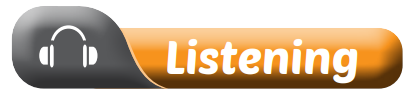 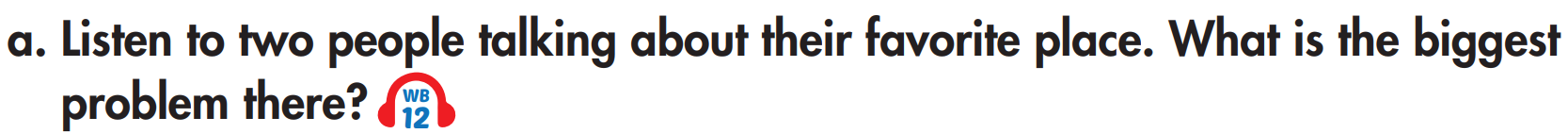 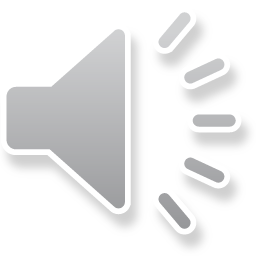 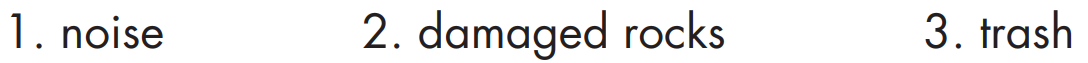 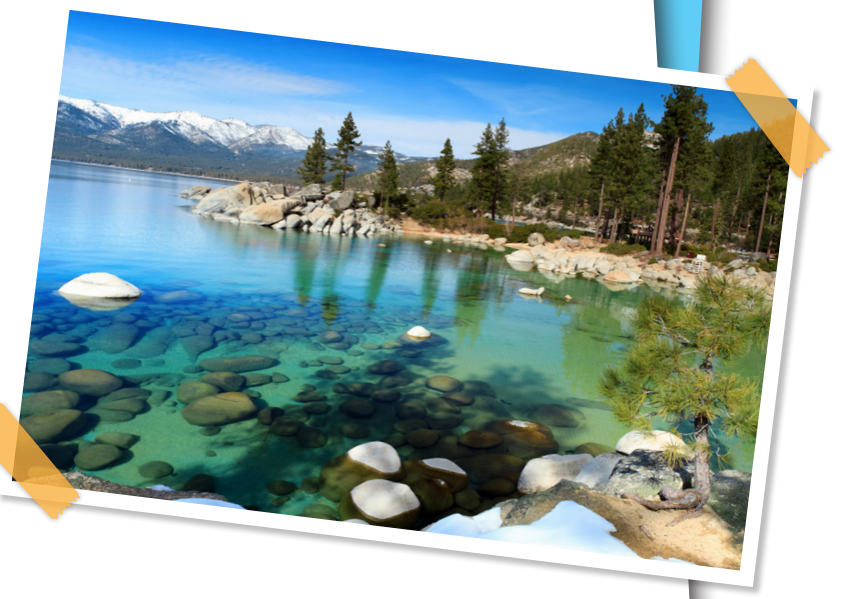 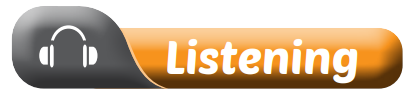 ANSWER
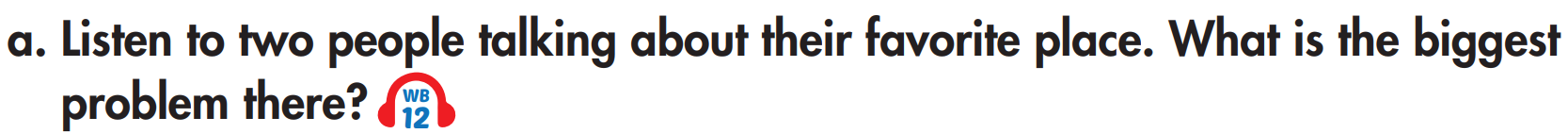 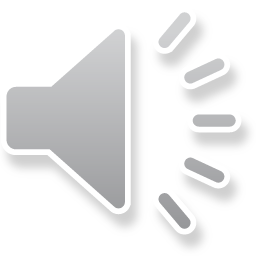 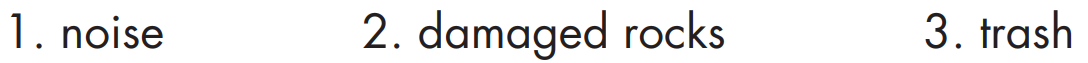 Listening script
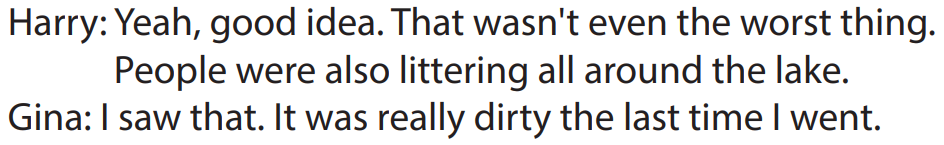 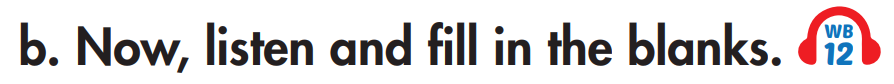 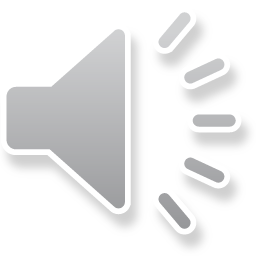 Harry and Gina's favorite place is Richmond _________. 
People were making a lot of noise by playing ______________________________. 
Harry thinks if people keep littering, _______________________________ there anymore.
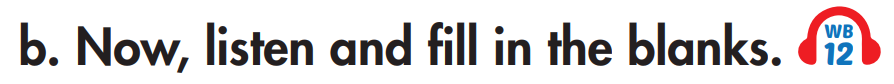 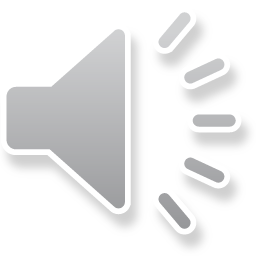 4. People were jumping off _________________________ into the water. 
5. The rangers __________________________ so people would stop climbing on the rocks.
ANSWER
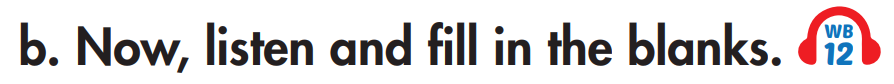 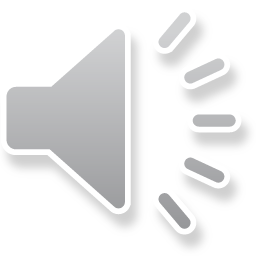 Harry and Gina's favorite place is Richmond ________.
Lake
Listening script
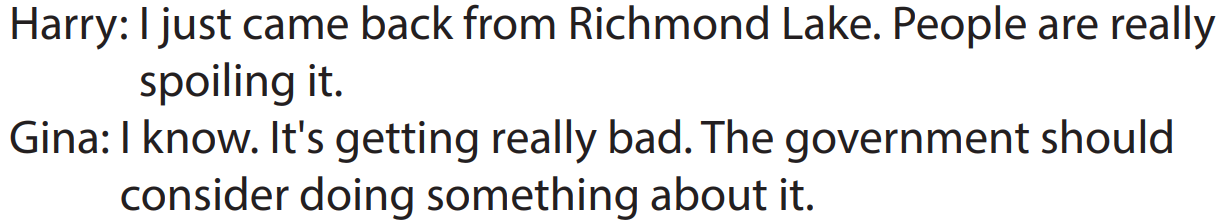 ANSWER
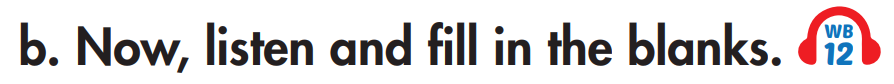 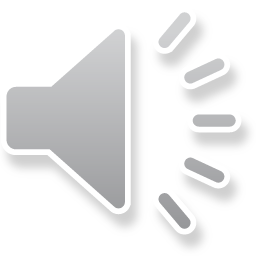 2. People were making a lot of noise by playing __________________.
(really) loud music
Listening script
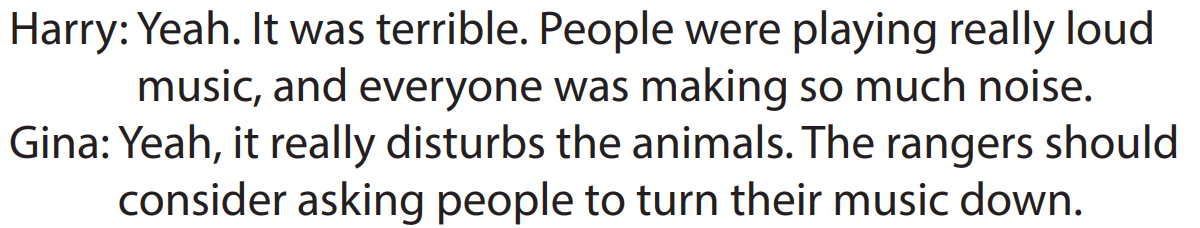 ANSWER
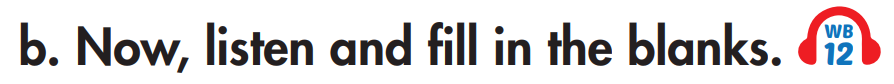 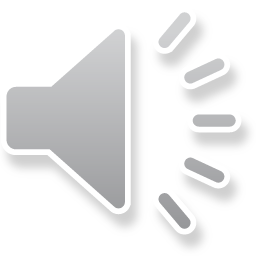 3. Harry thinks if people keep littering, ____________________ there anymore.
no one will want to go
Listening script
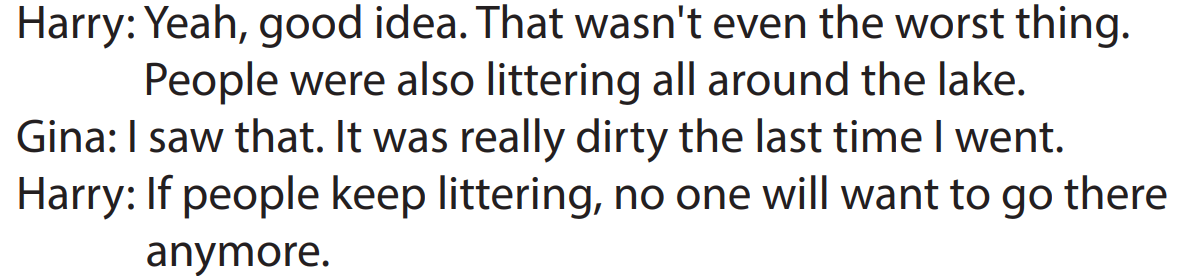 ANSWER
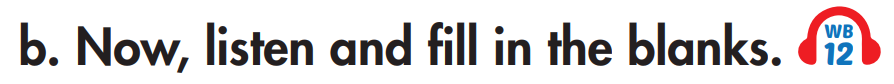 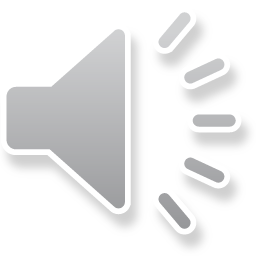 4. People were jumping off _________ into the water.
the rocks
Listening script
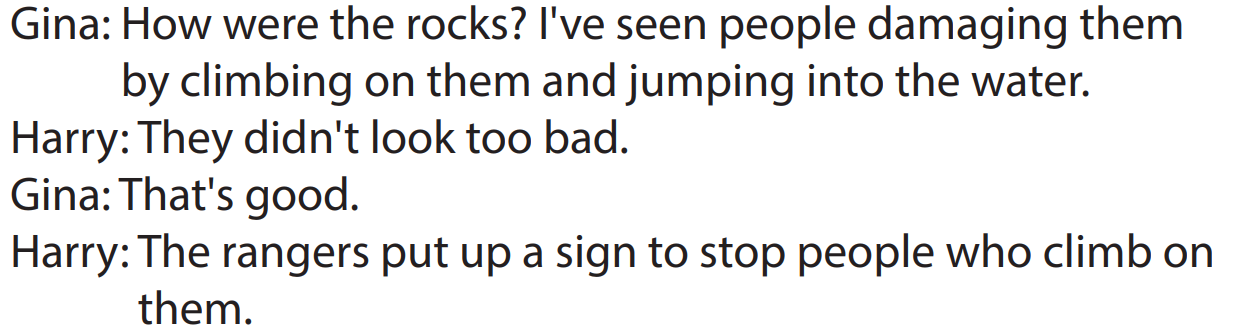 ANSWER
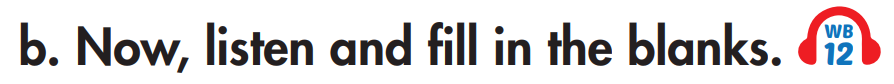 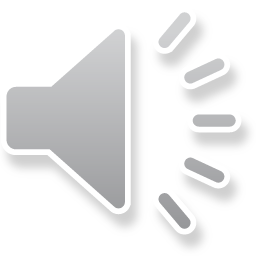 5. The rangers _____________ so people would stop climbing on the rocks.
put up a sign
Listening script
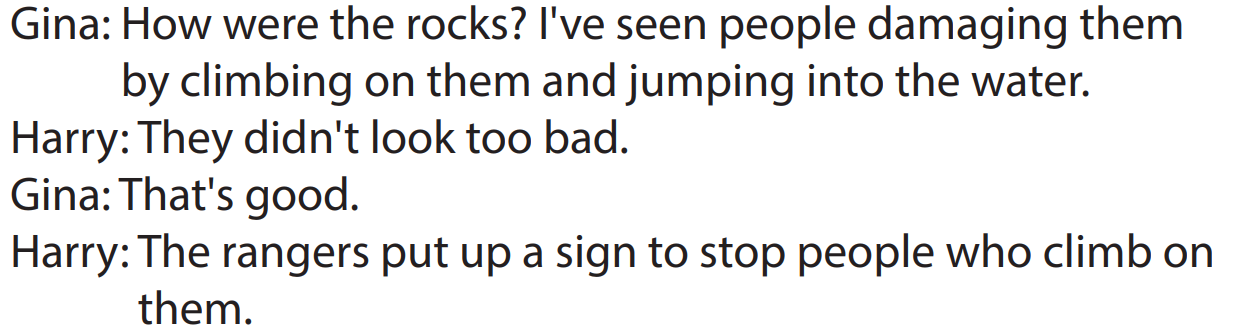 In pairs – Practice the conversation
Task c.
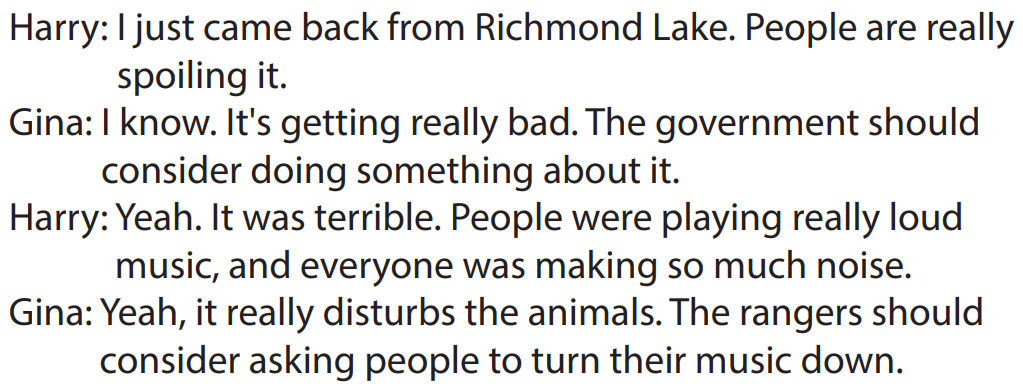 In pairs – Practice the conversation
Task c.
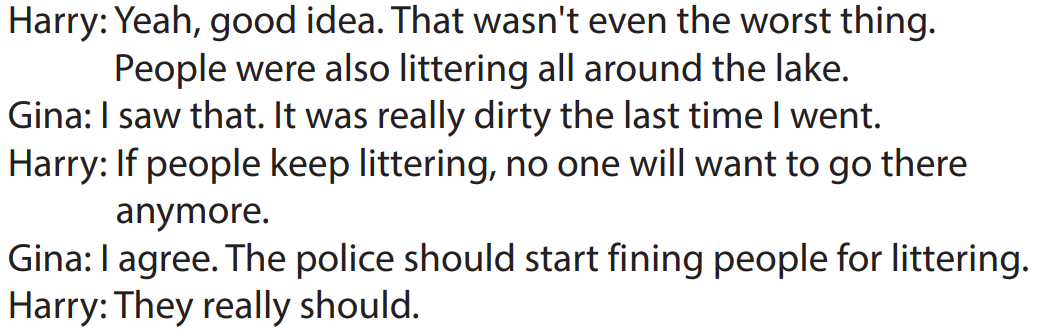 In pairs – Practice the conversation
Task c.
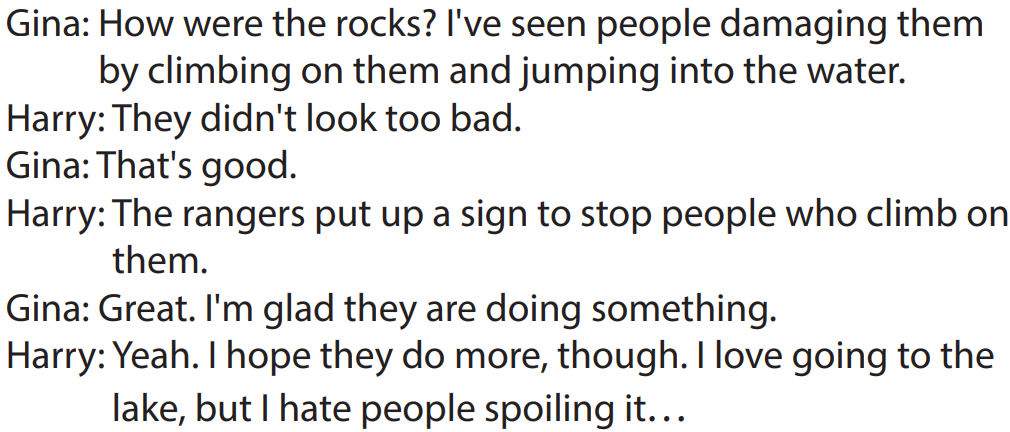 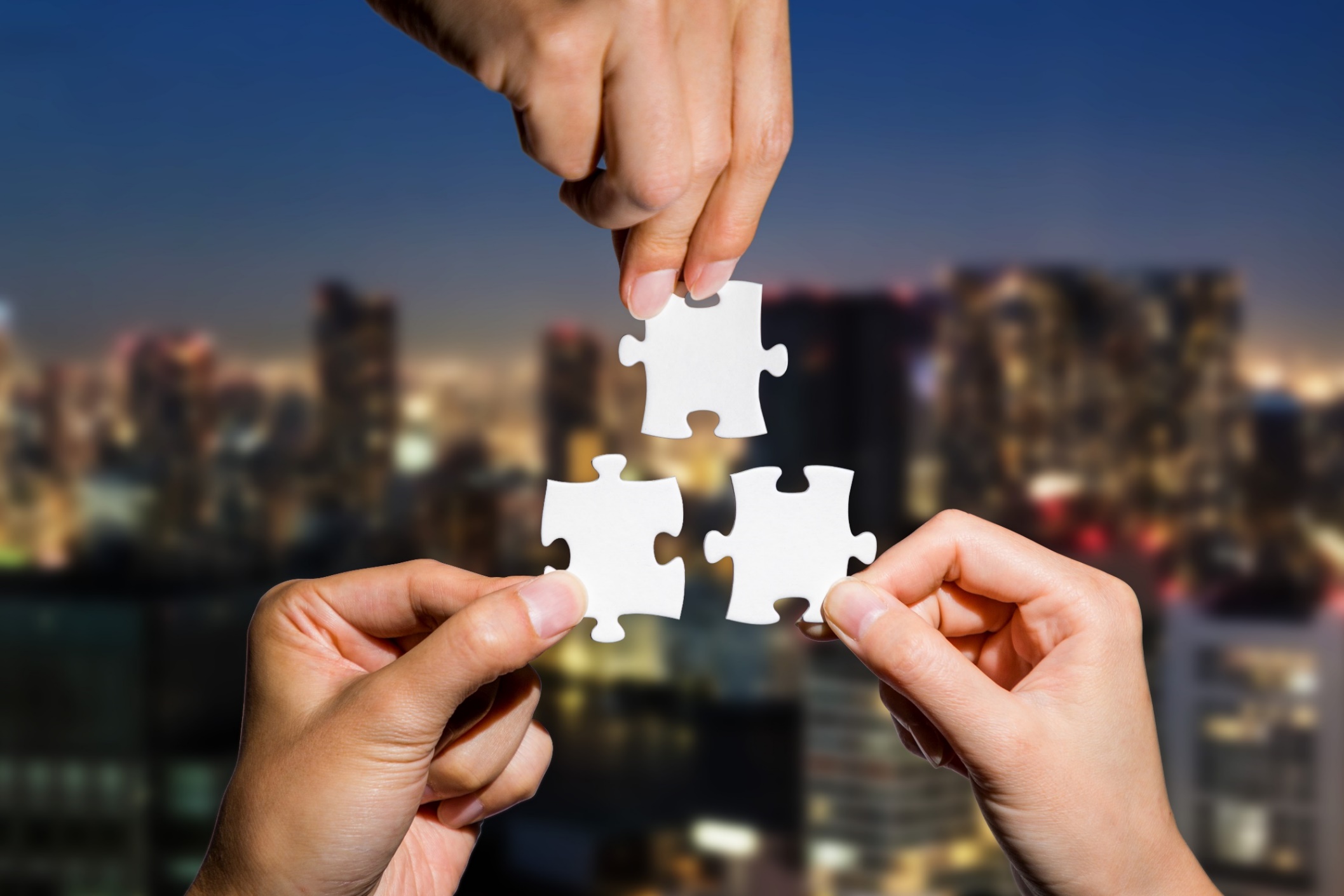 CONSOLIDATION
Listen and repeat. Click on each phrase to hear the sound.
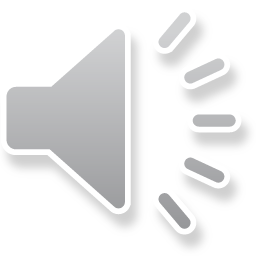 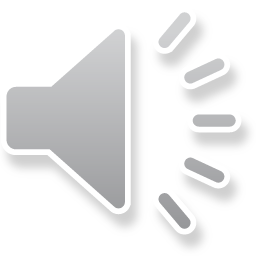 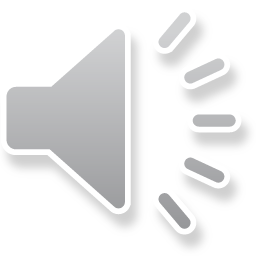 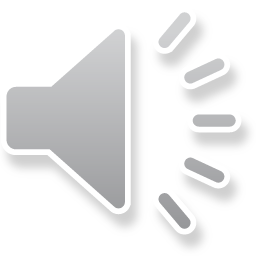 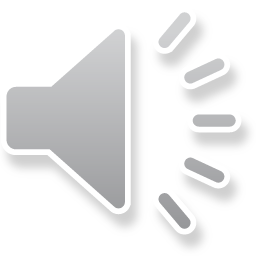 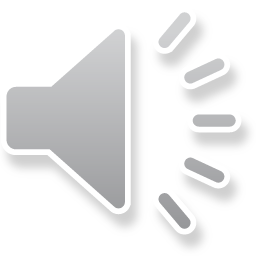 fine (v) /faɪn/ bắt phạt (ai), phạt vạ (ai)
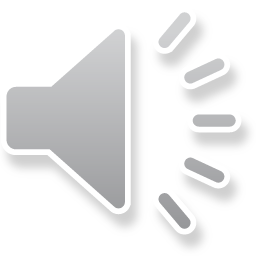 litter (v) /ˈlɪtər/ vứt rác rưởi bừa bãi
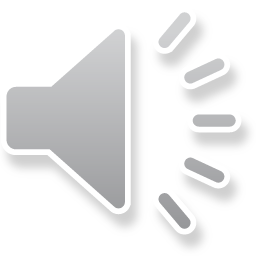 consider (v) /kənˈsɪdər/ xem xét kỹ, cân nhắc kỹ
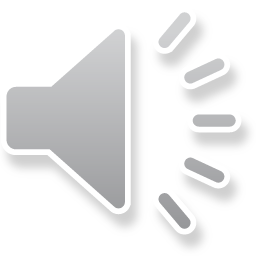 disturb (v) /dɪˈstɜːrb/làm xáo trộn, quầy rầy
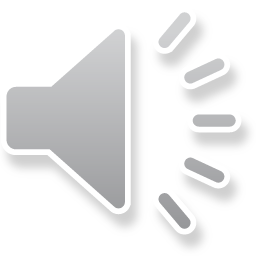 hunt (v) /hʌnt/ săn bắt
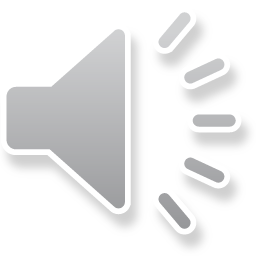 ranger (n) /ˈreɪndʒər / người bảo vệ rừng
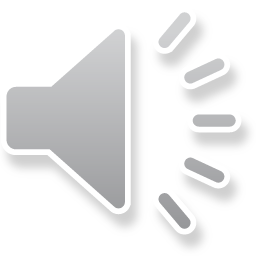 spoil (v) /spɔɪl/ làm hư hỏng
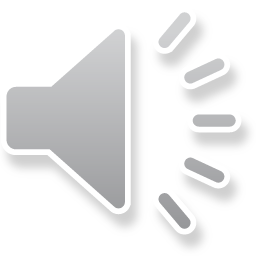 government (n) /ˈɡʌvərnmənt/ chính quyền, sự cai trị
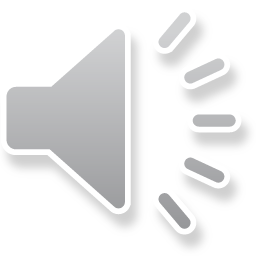 [Speaker Notes: GV click vào từng cụm nghe âm thanh]
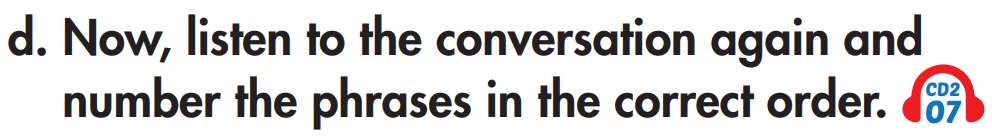 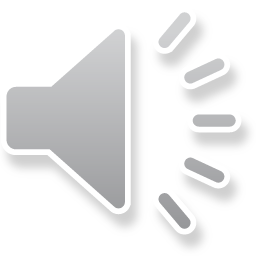 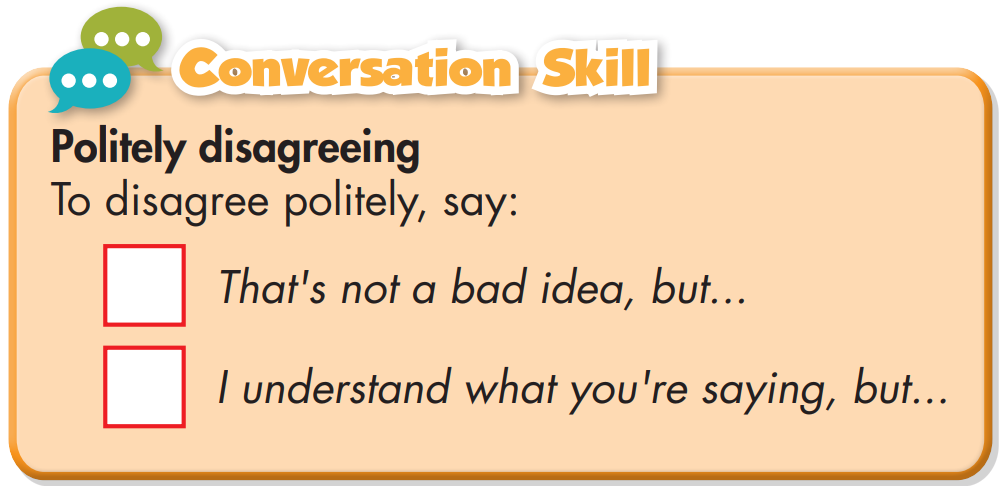 Pre-reading
1
2
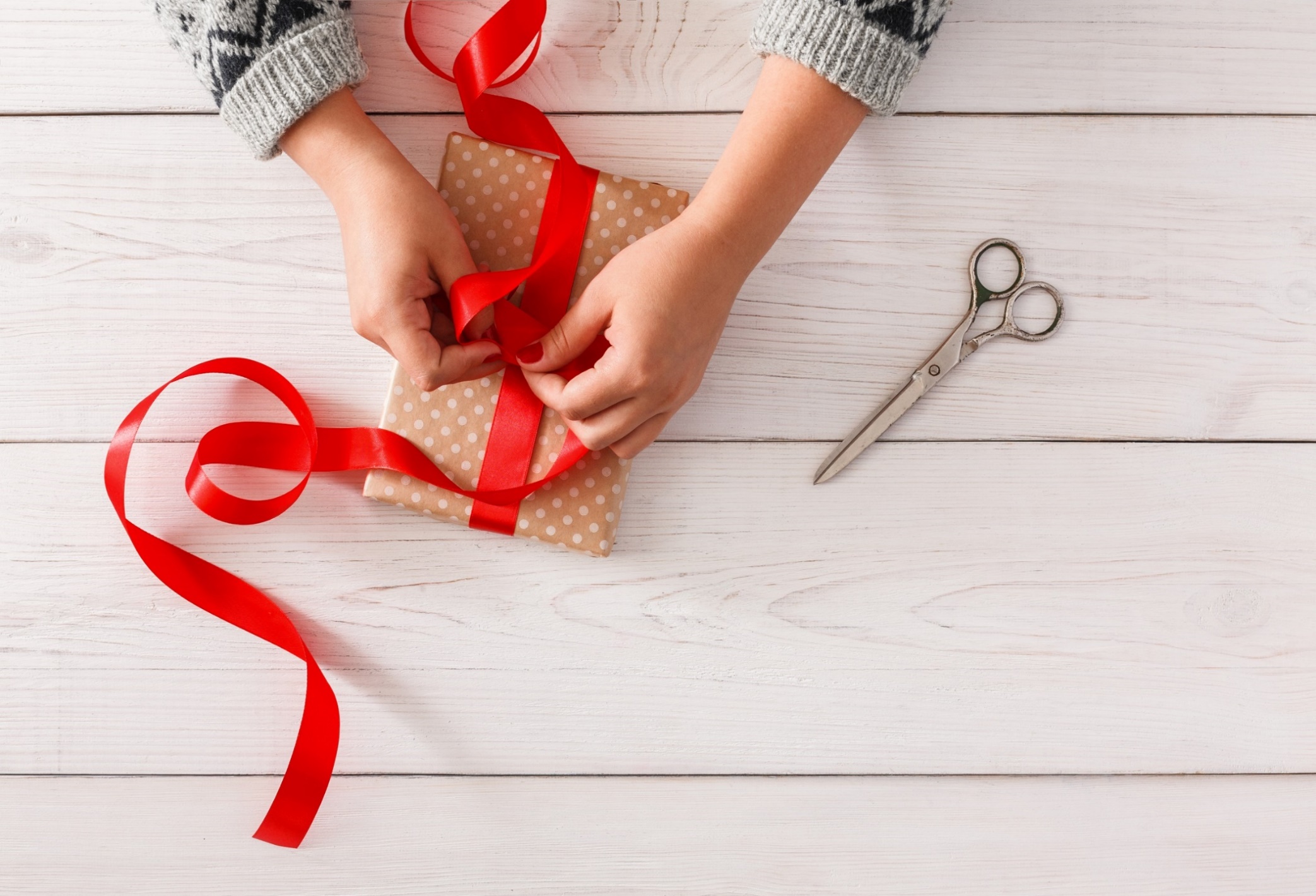 WRAP-UP
Today’s lesson
Vocabularies
fine (v)
litter (v)
consider (v)
government (n)
ranger (n)
hunt (v)
disturb (v)
spoil (v)
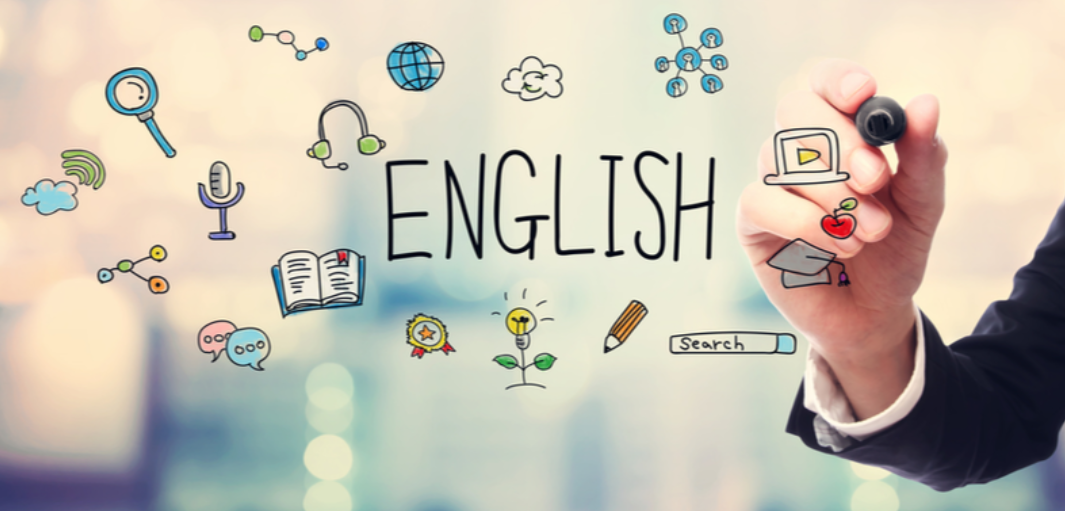 Today’s lesson
Vocabulary:
-    Using vocab. related to Natural Wonders and  
Listening: 
Understanding conversations about problems that nature has and ways to protect it.
Practice how to disagree politely
Practicing listening for specific information.
Homework
Review vocabulary about natural wonders and ways to disagree politely
Do exercise on pages 34 & 35 – Vocab. & Listening
Prepare for the next lesson (Grammar - pages 59 & 60 - SB)
Play the consolidation games on www.eduhome.com.vn
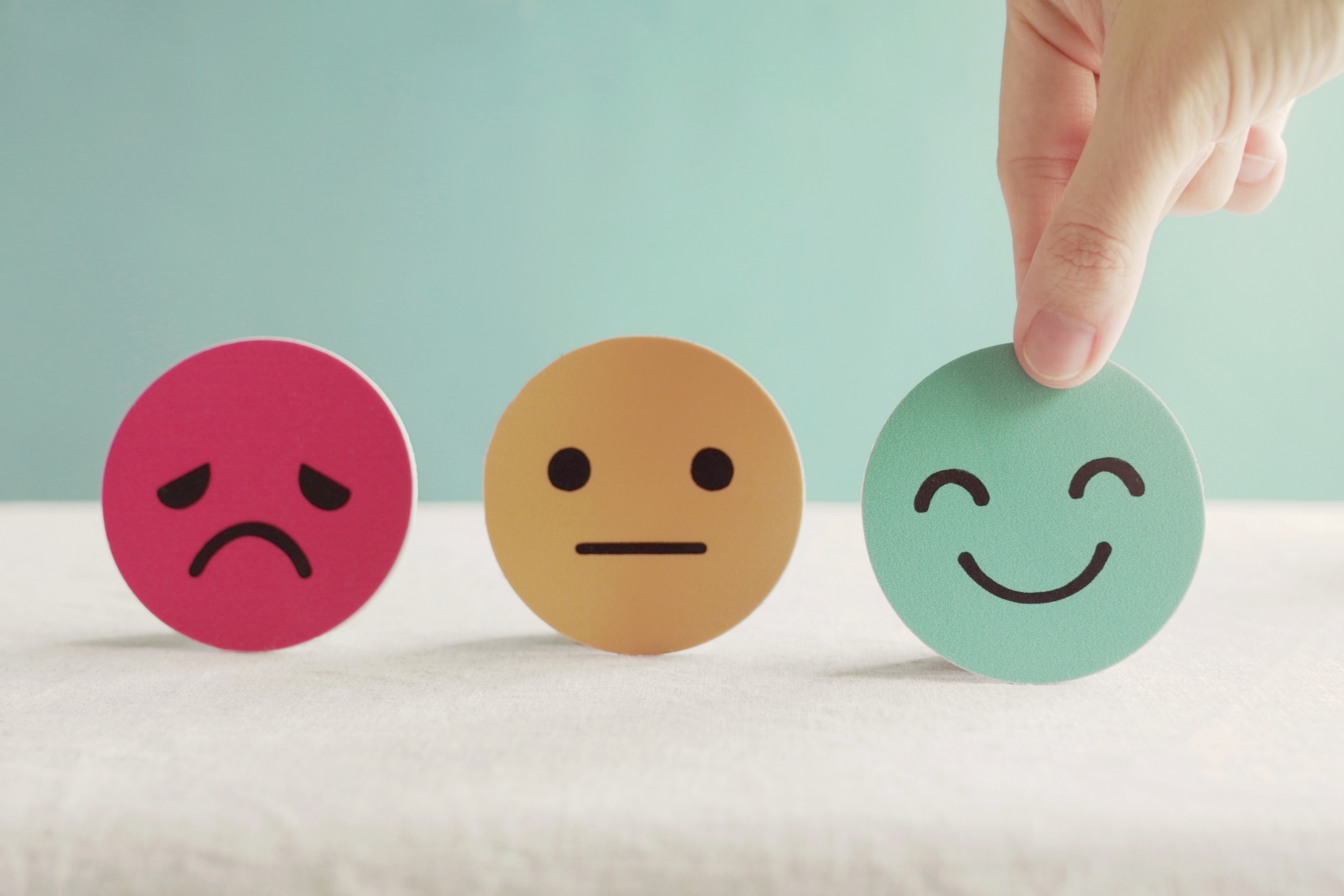 Lesson 3
Stay positive and have a nice day!